Présentation de l’Art Thérapie 



Orateur : Malis Julien – Animateur en Etablissements d'hébergement pour personnes âgées dépendantes Collaboration : Halimi Liza – Art Thérapeute
Présentation
Orateur
Objectifs



						      		   Définition
Définition succincte : L’art-thérapie repose sur l’accompagnement d’un public à travers la production d’œuvres artistique. La qualité ou  l’aspect final n’ont pas d’impact sur la thérapie. La démarche thérapeutique est uniquement orientée sur la capacité d’une personnes à laisser exprimer son être intérieur .
Approches
Approche par la Peinture
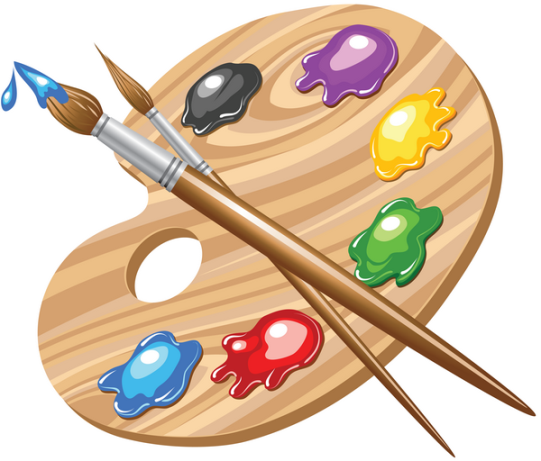 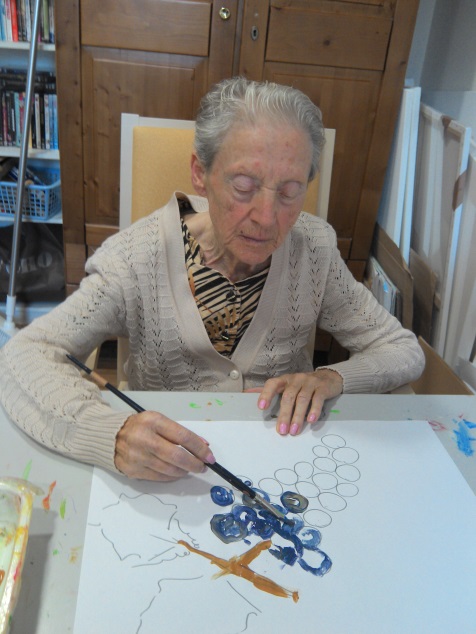 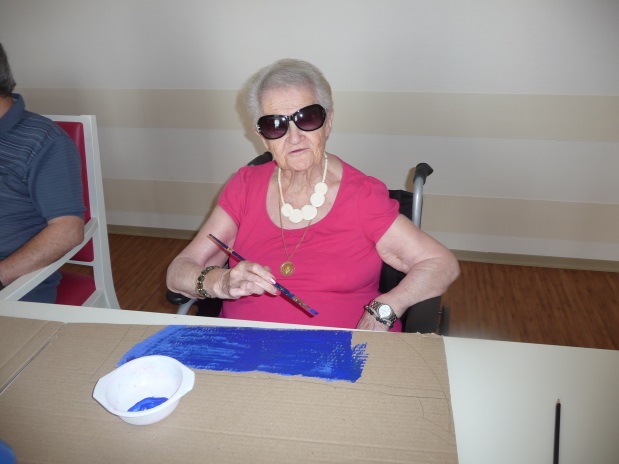 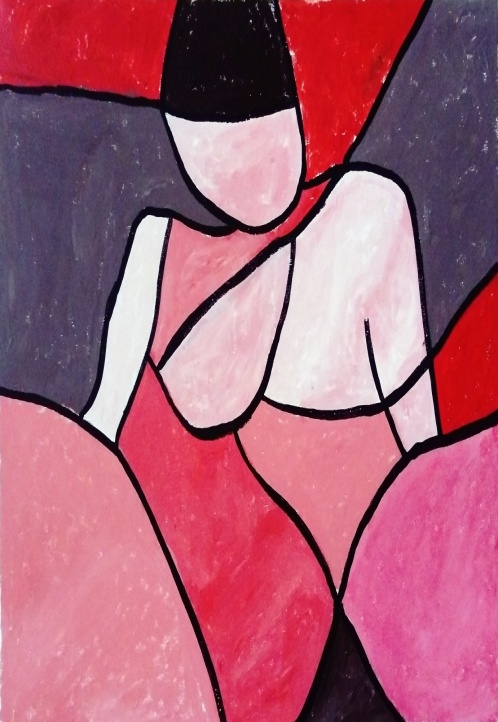 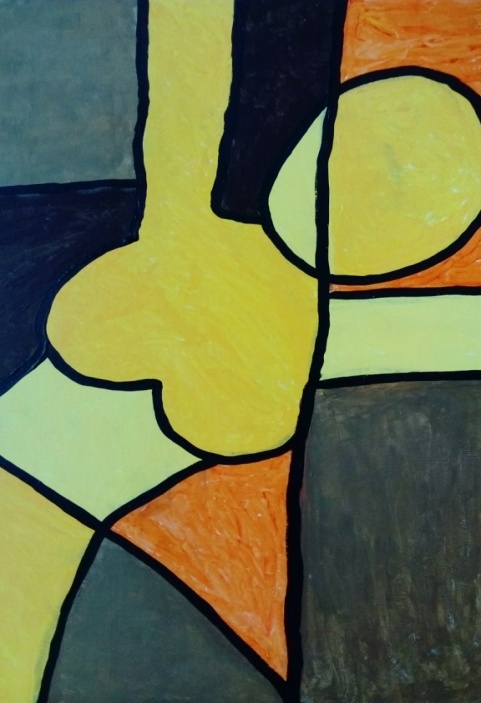 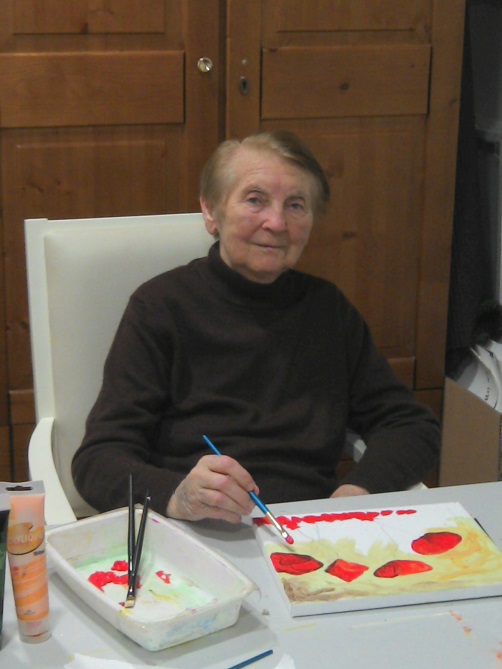 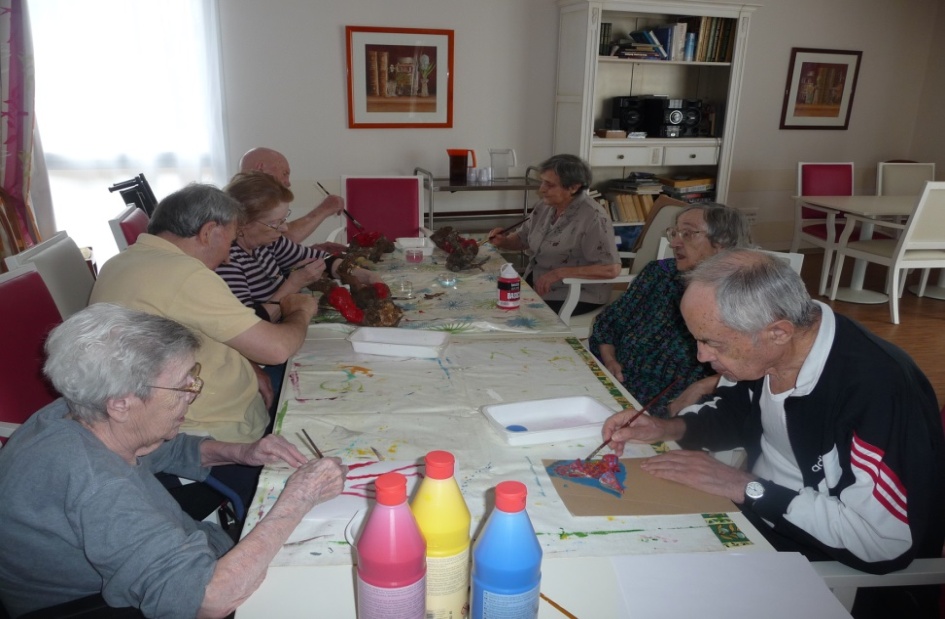 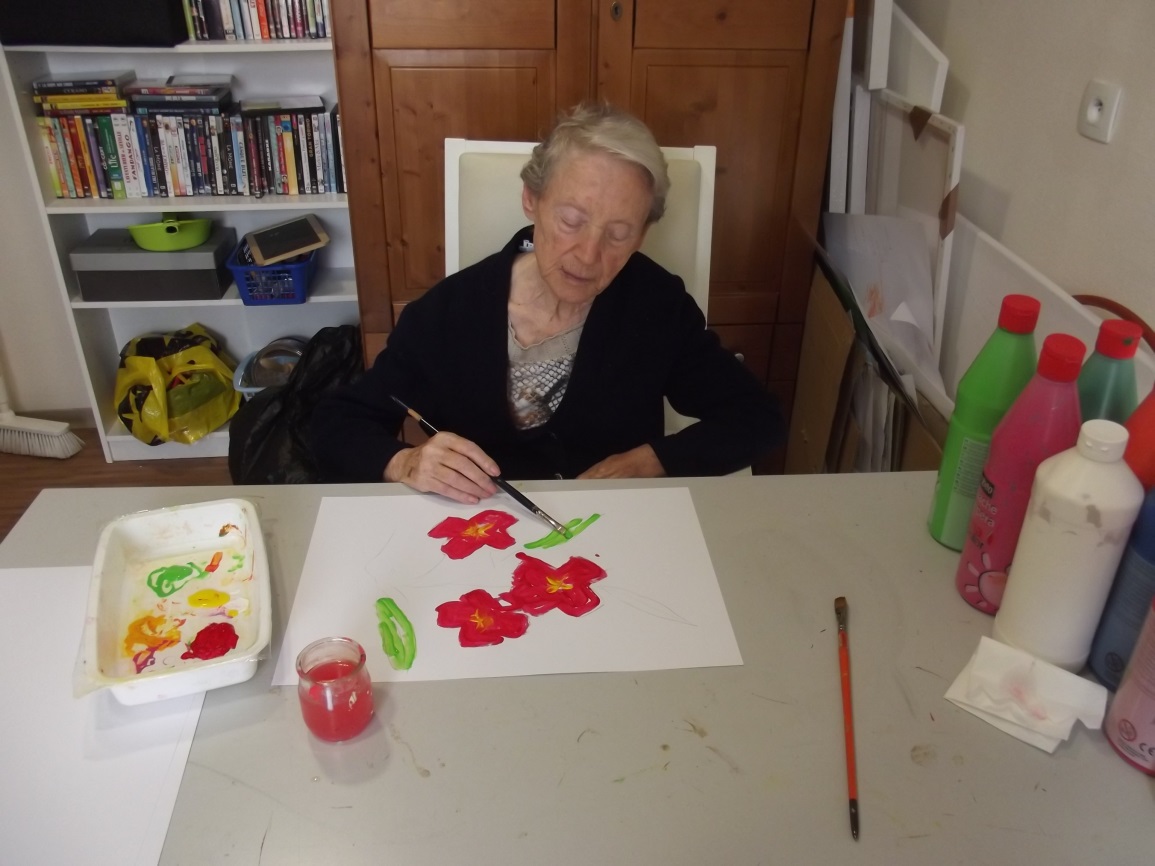 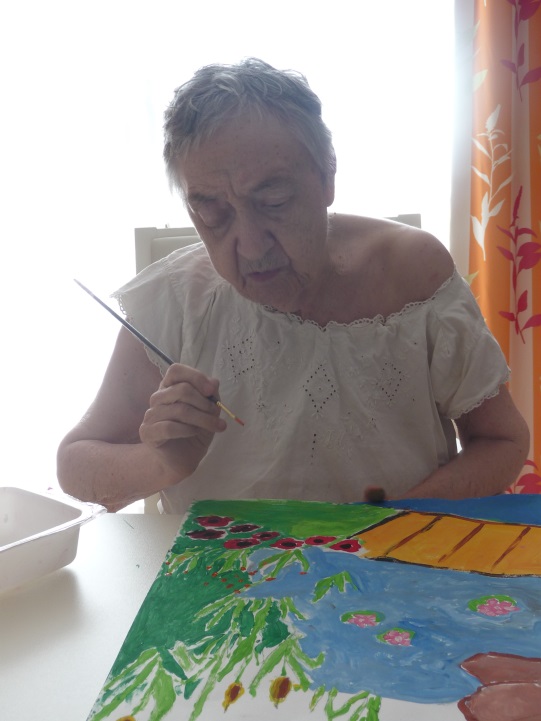 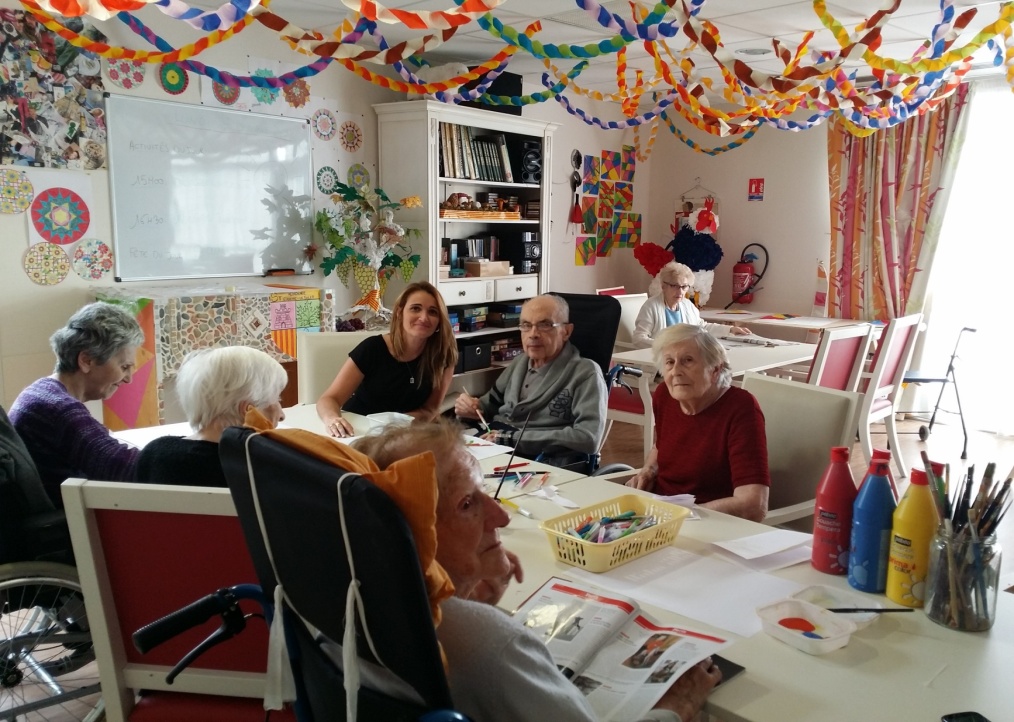 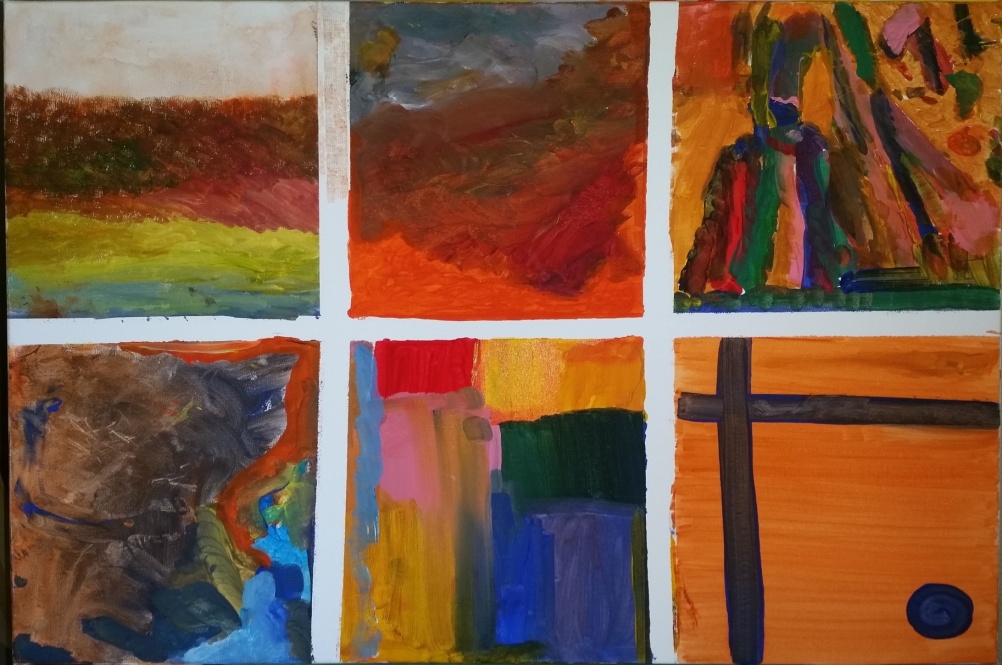 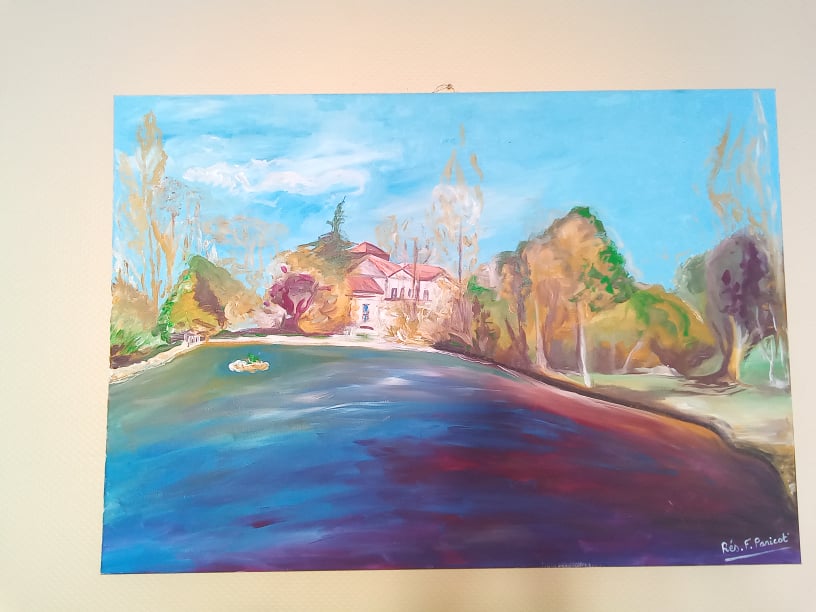 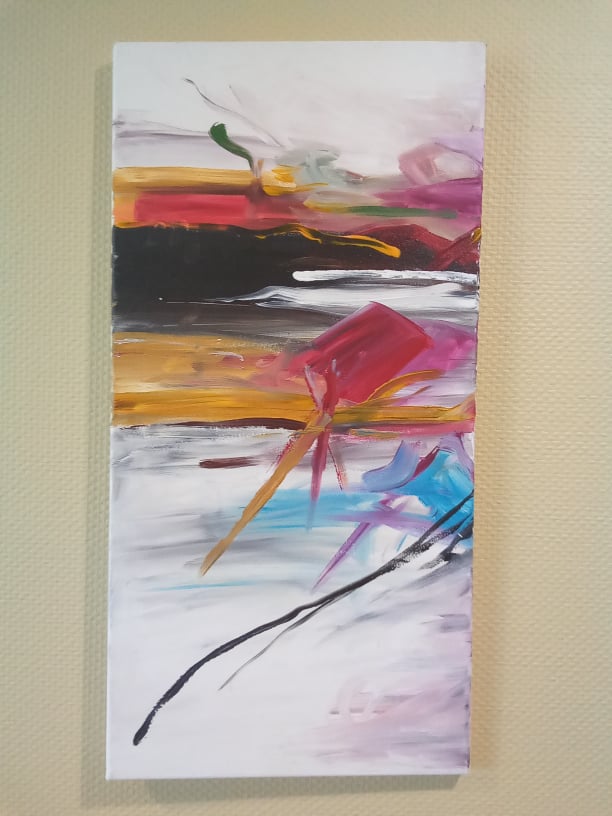 Approche par le Modelage
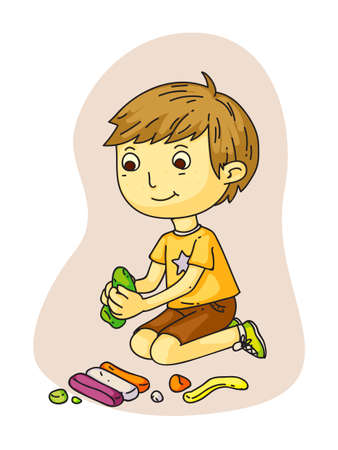 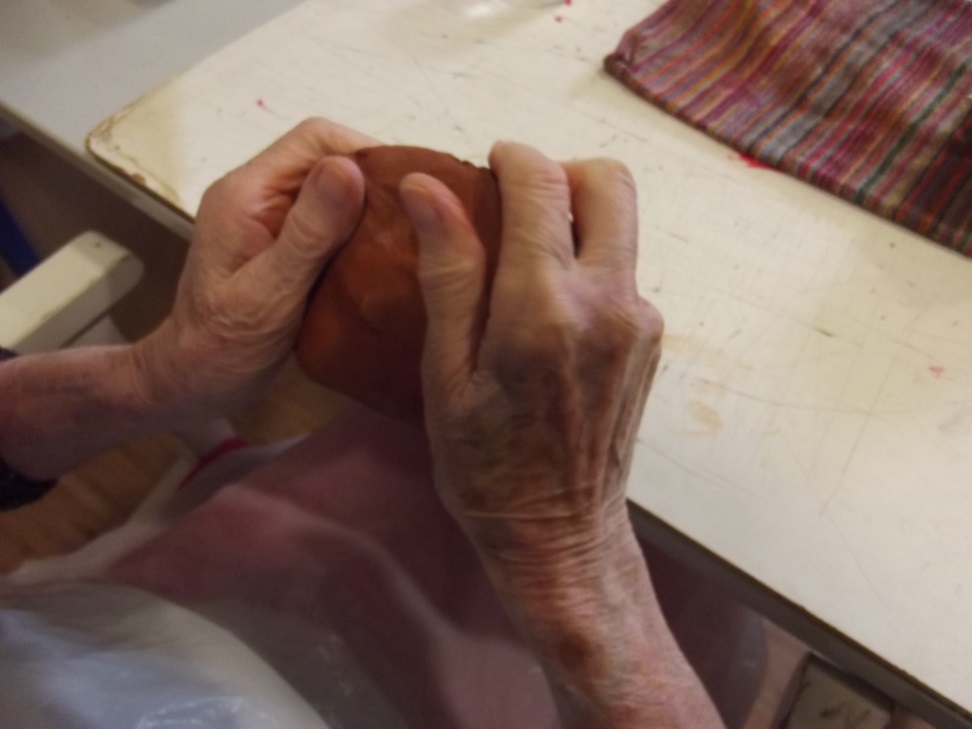 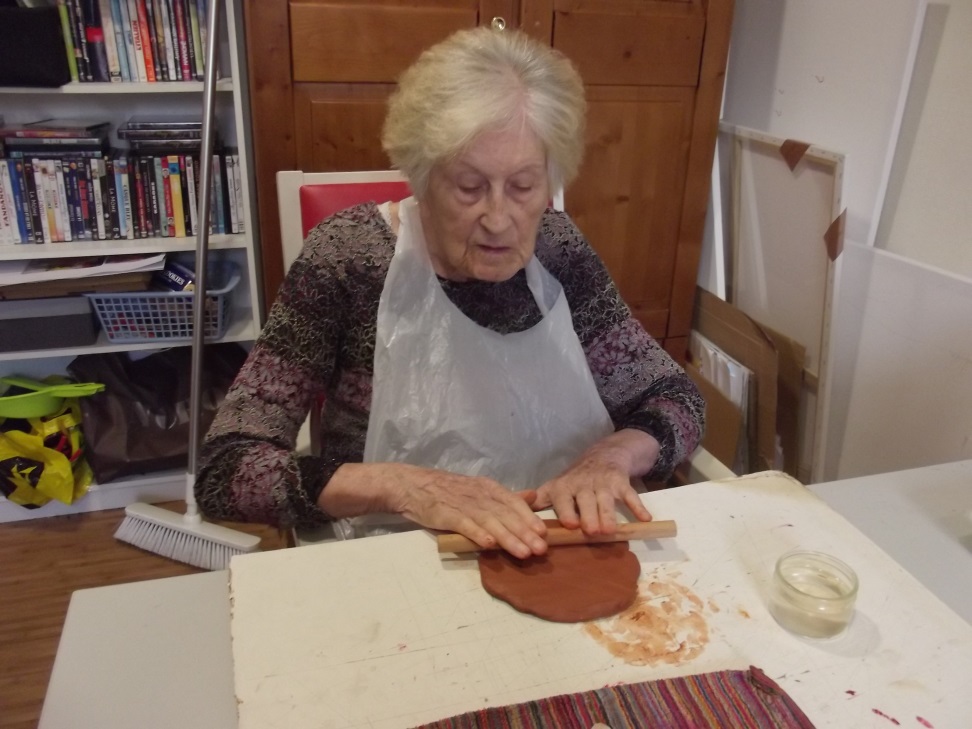 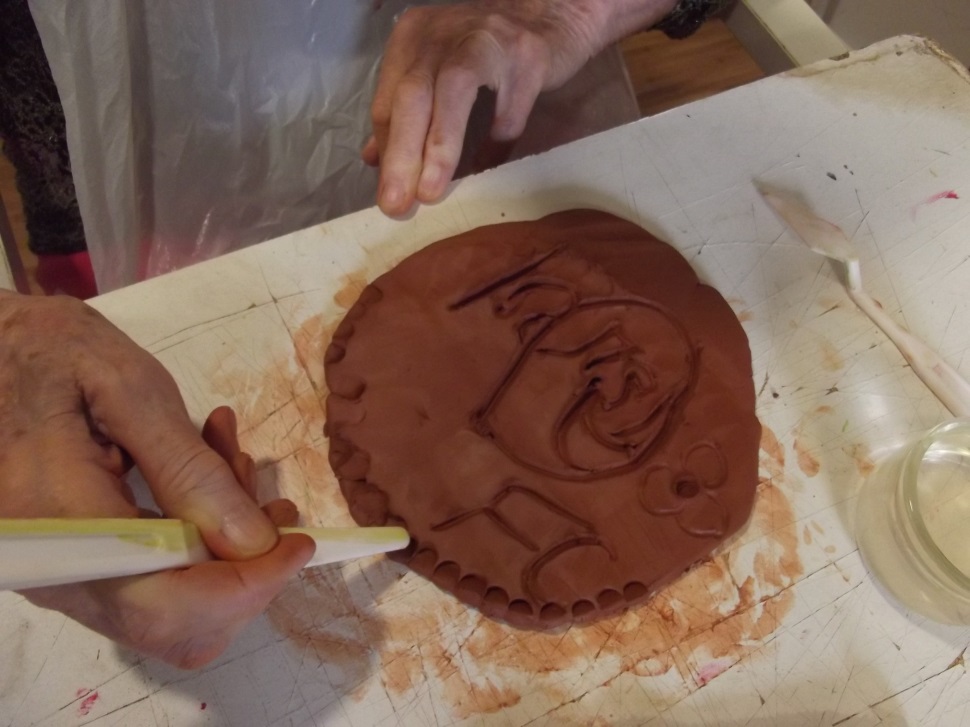 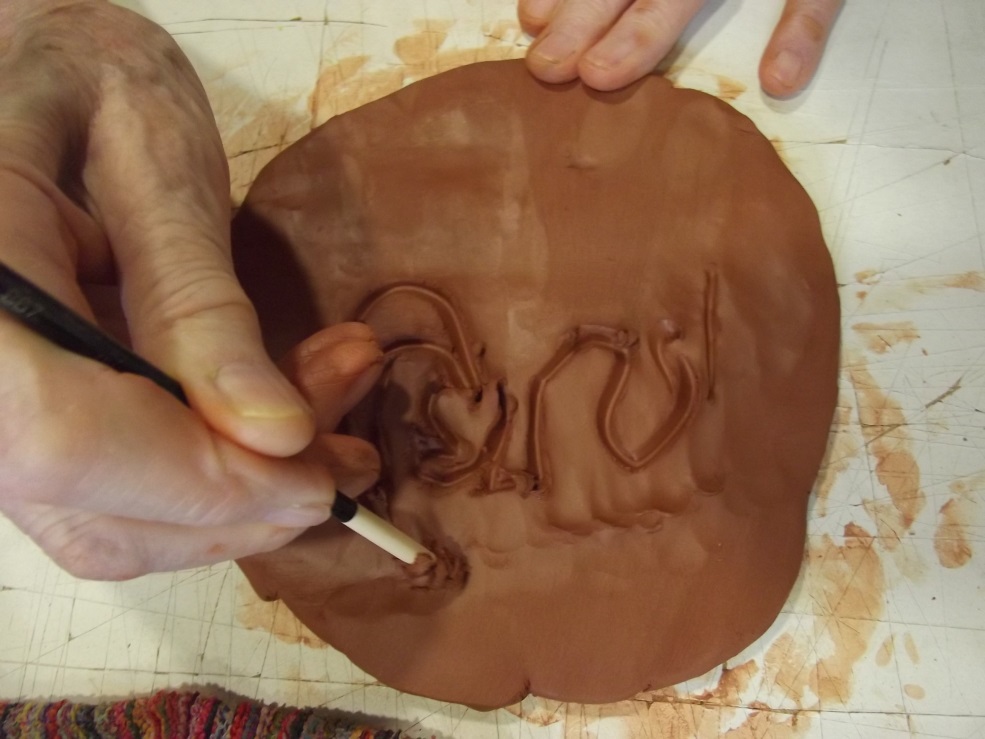 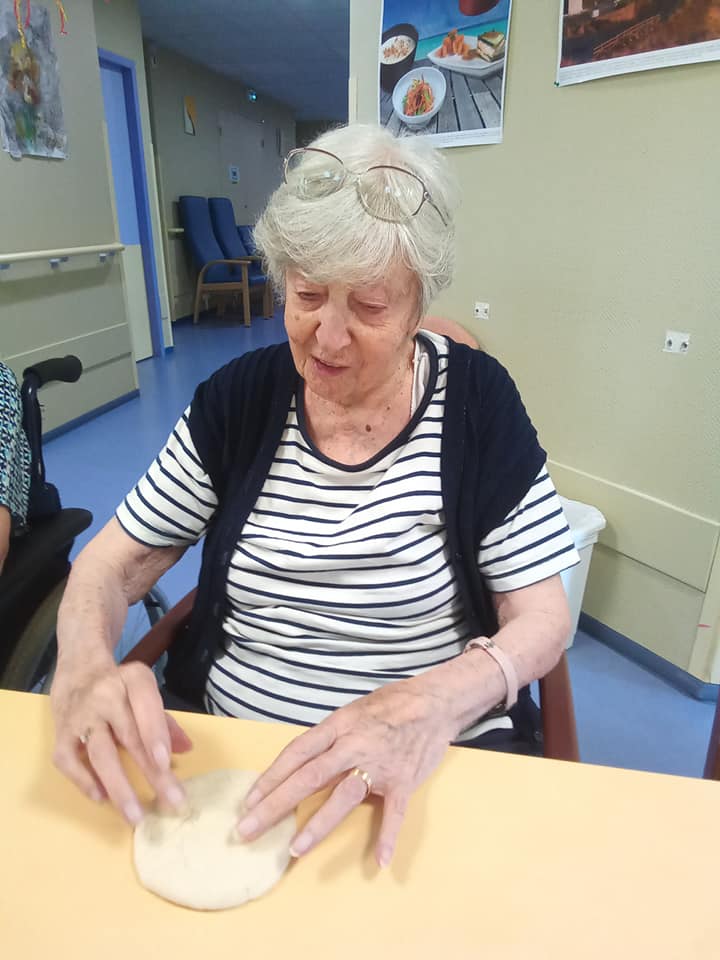 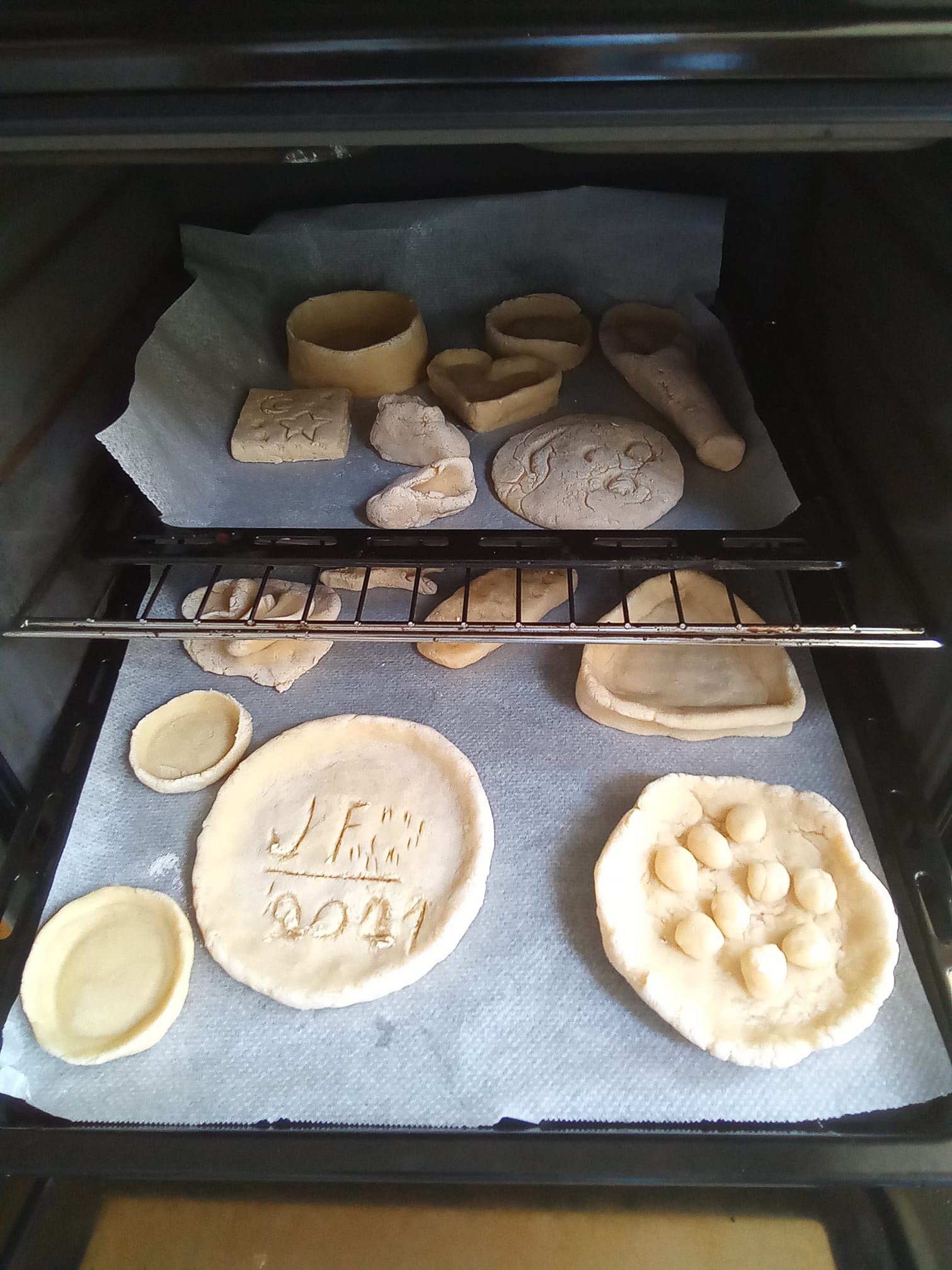 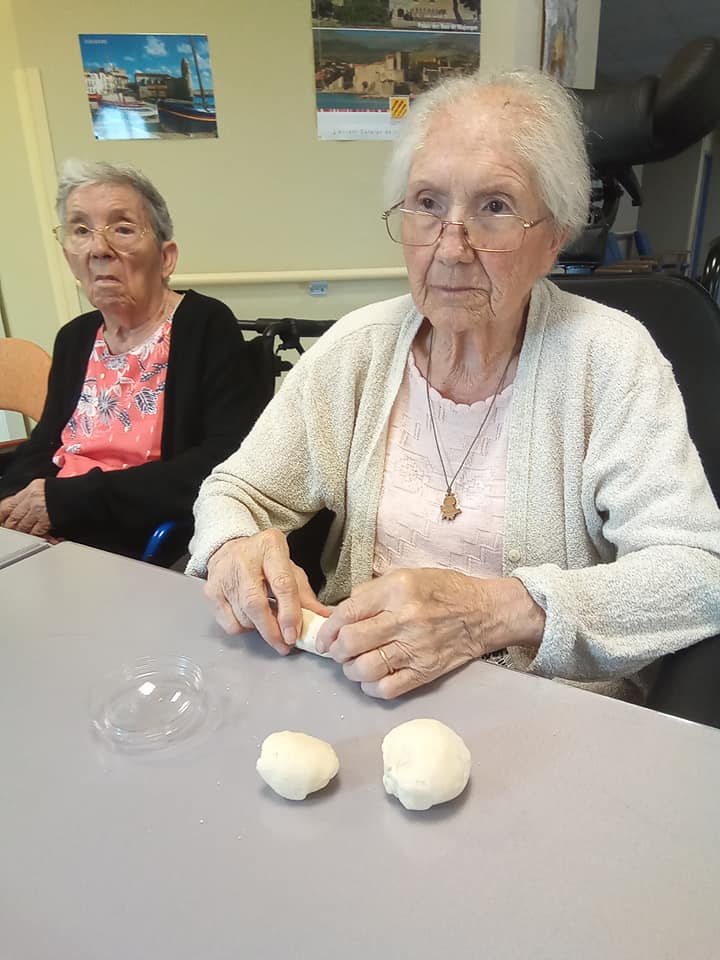 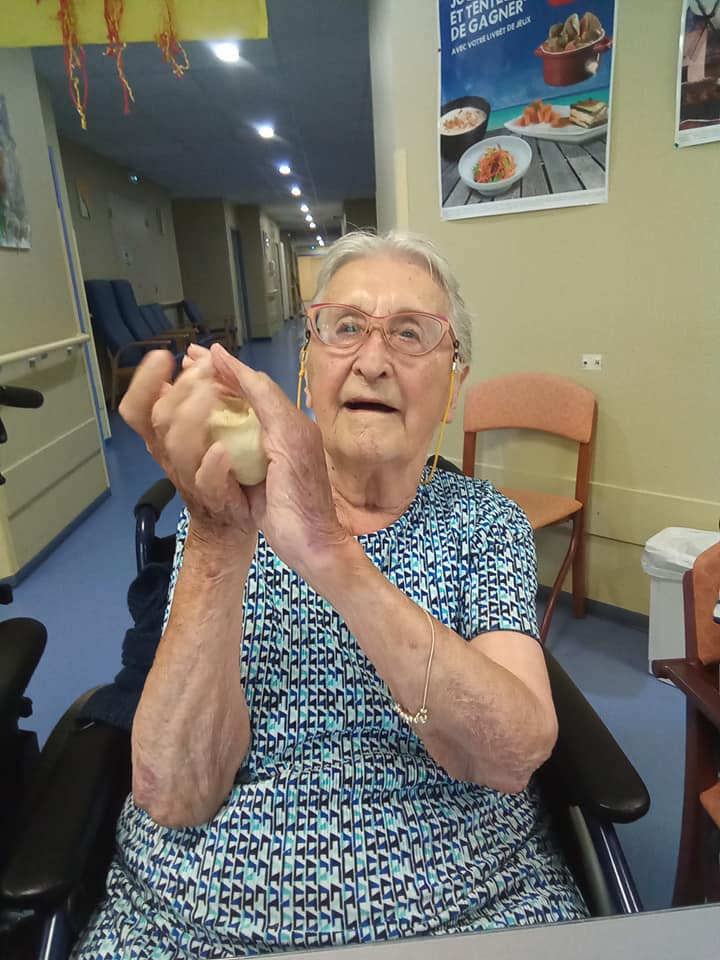 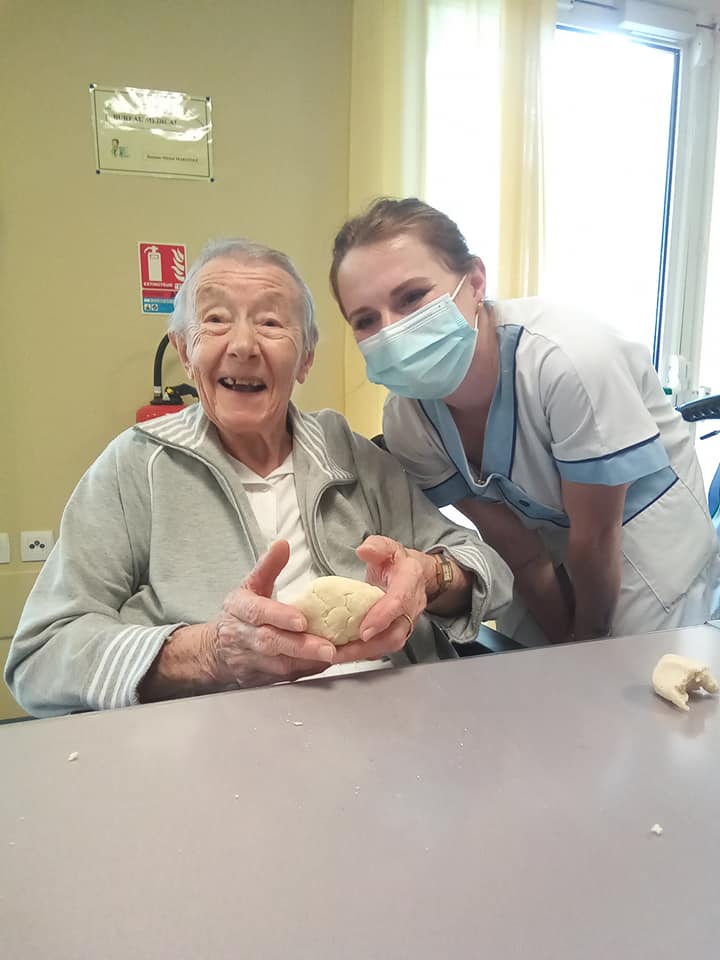 Approche par le Collage
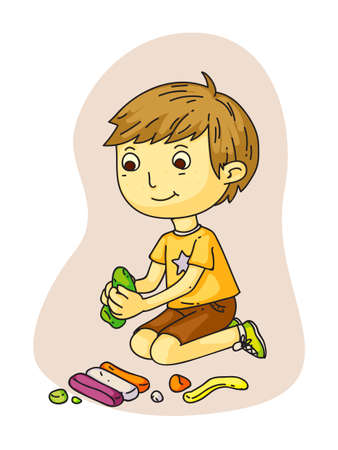 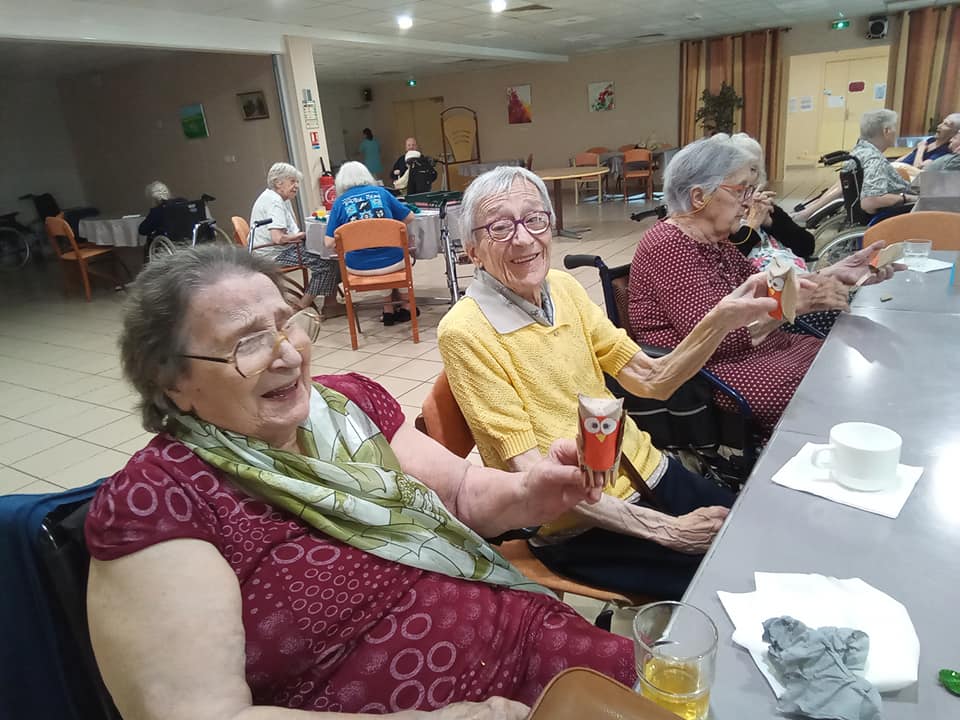 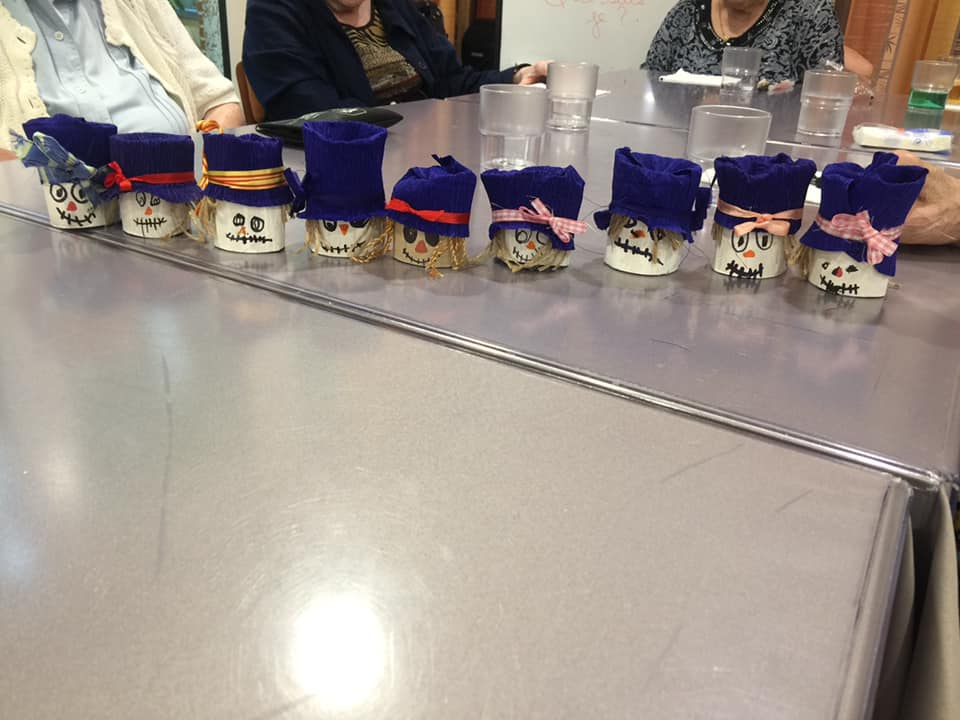 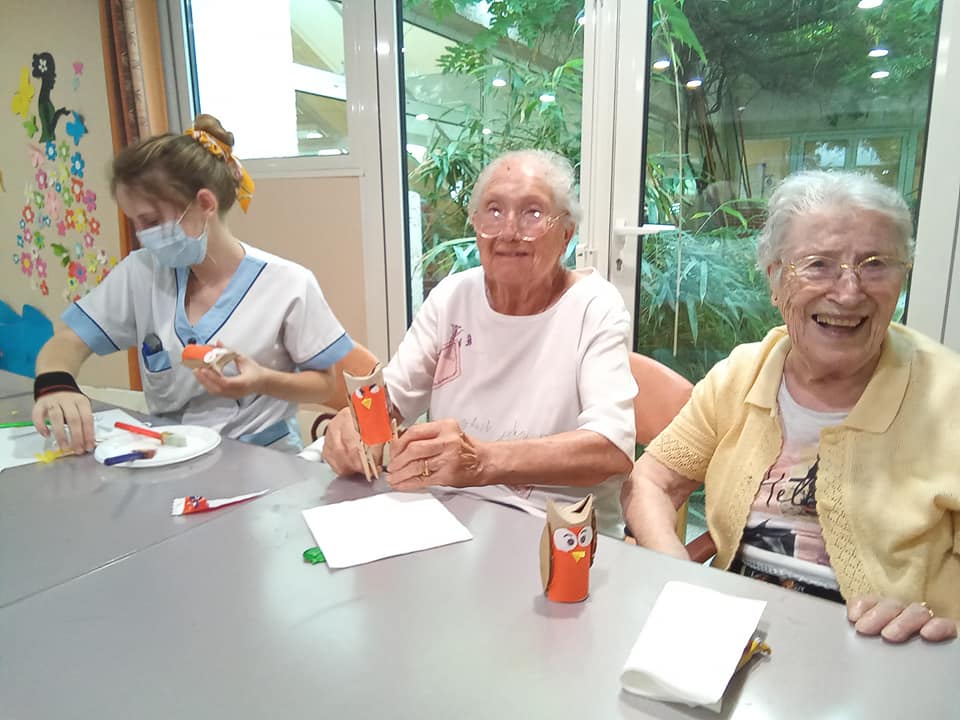 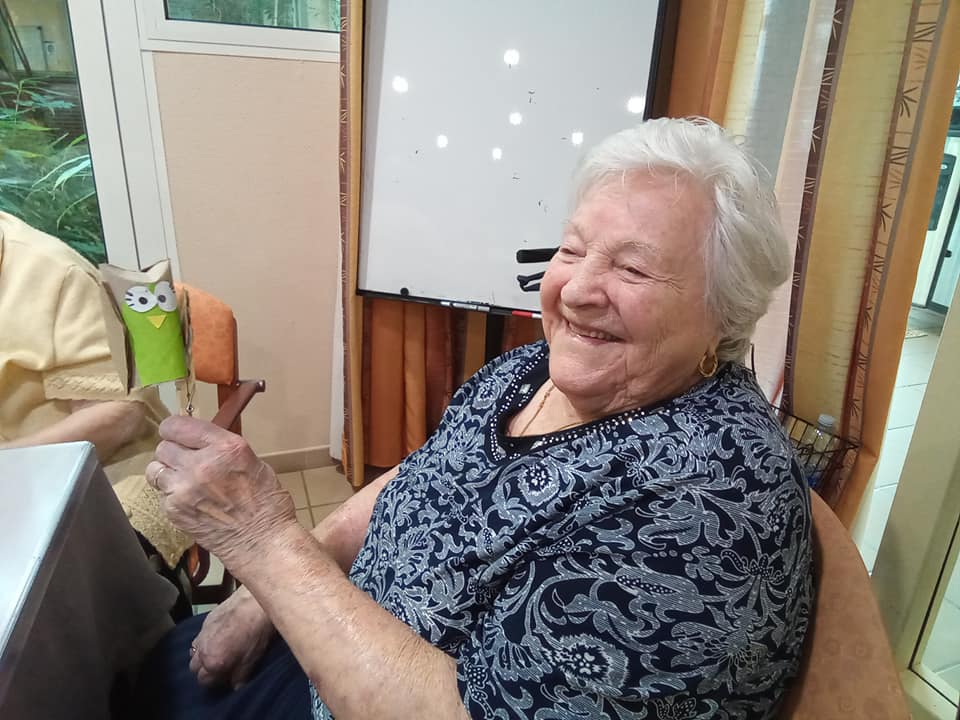 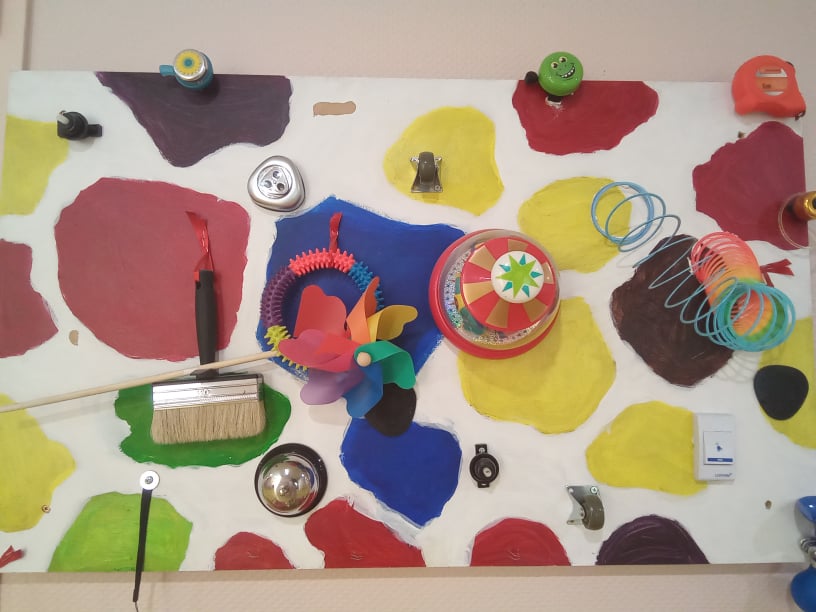 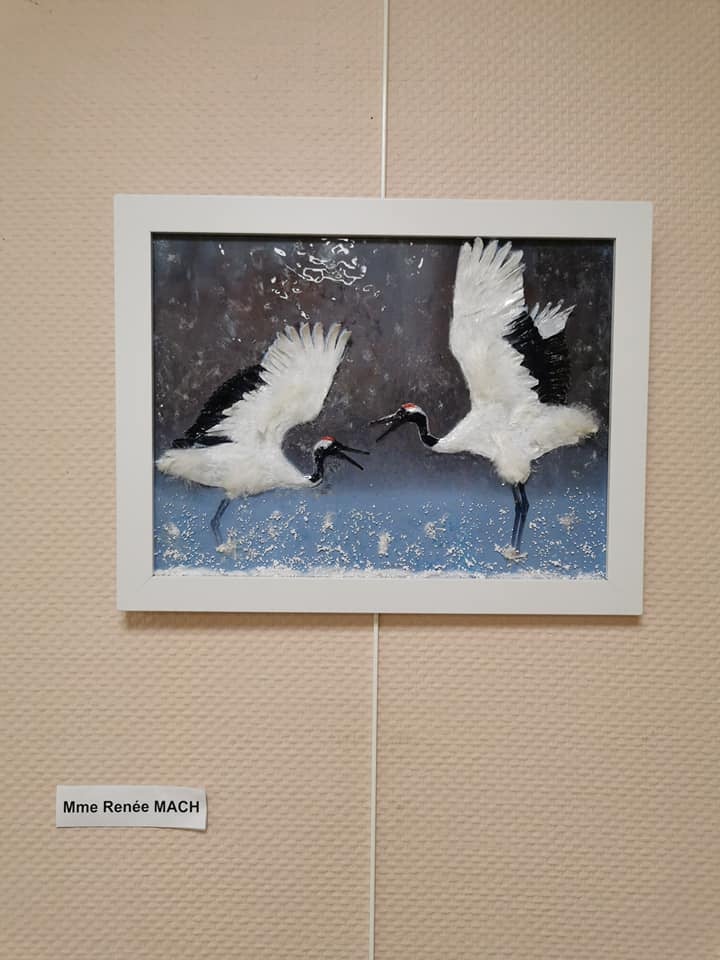 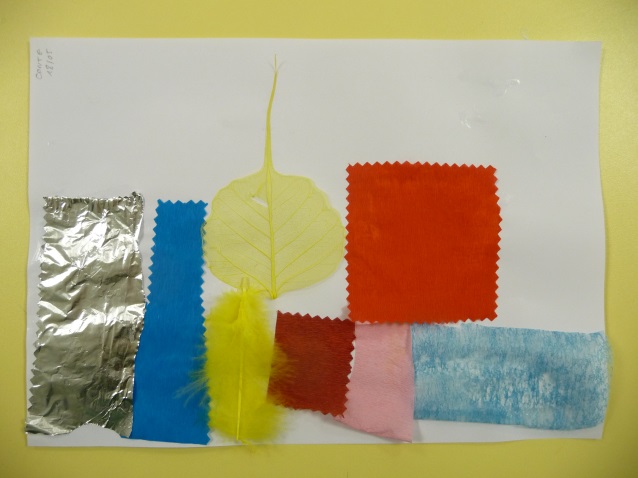 Approche par le Coloriage
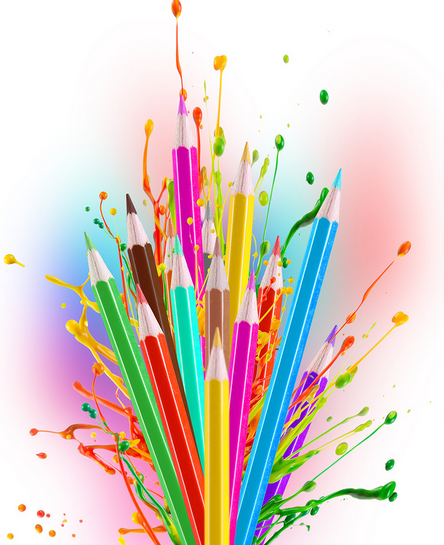 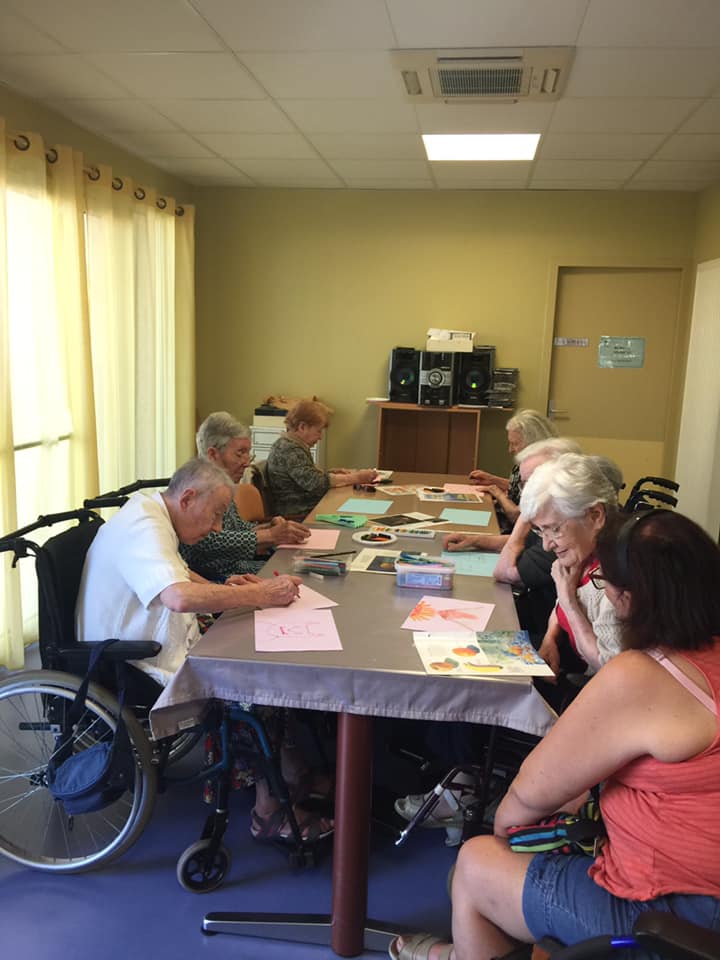 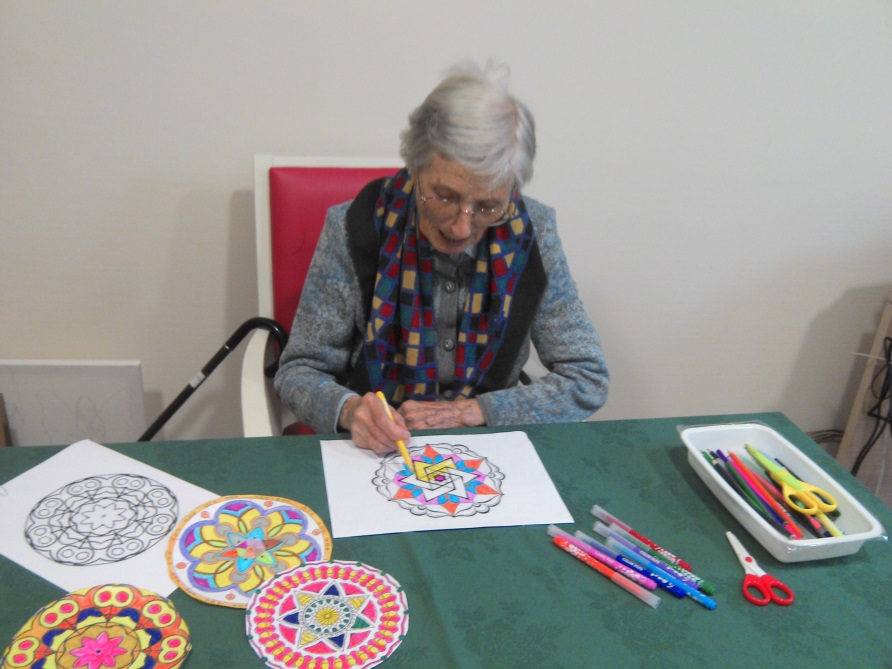 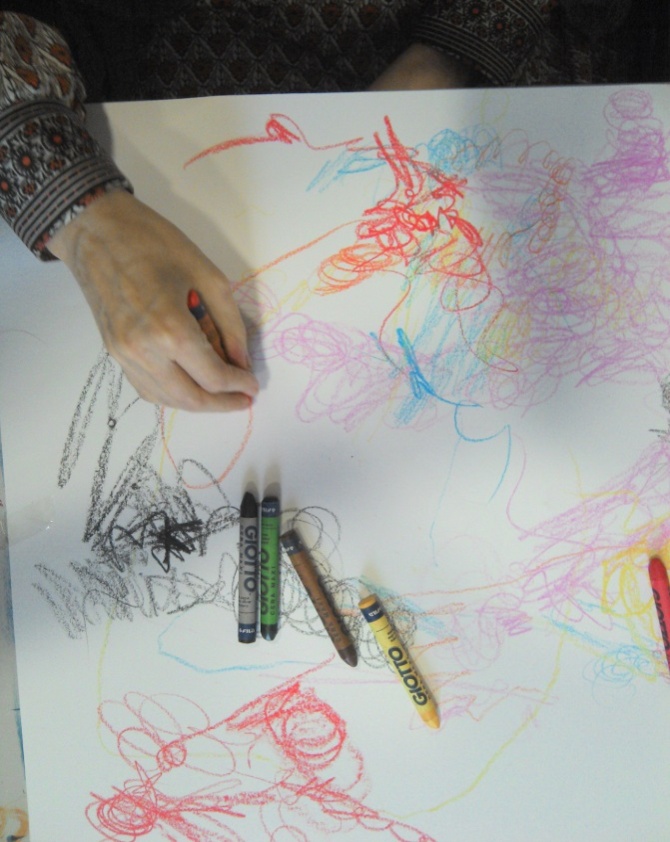 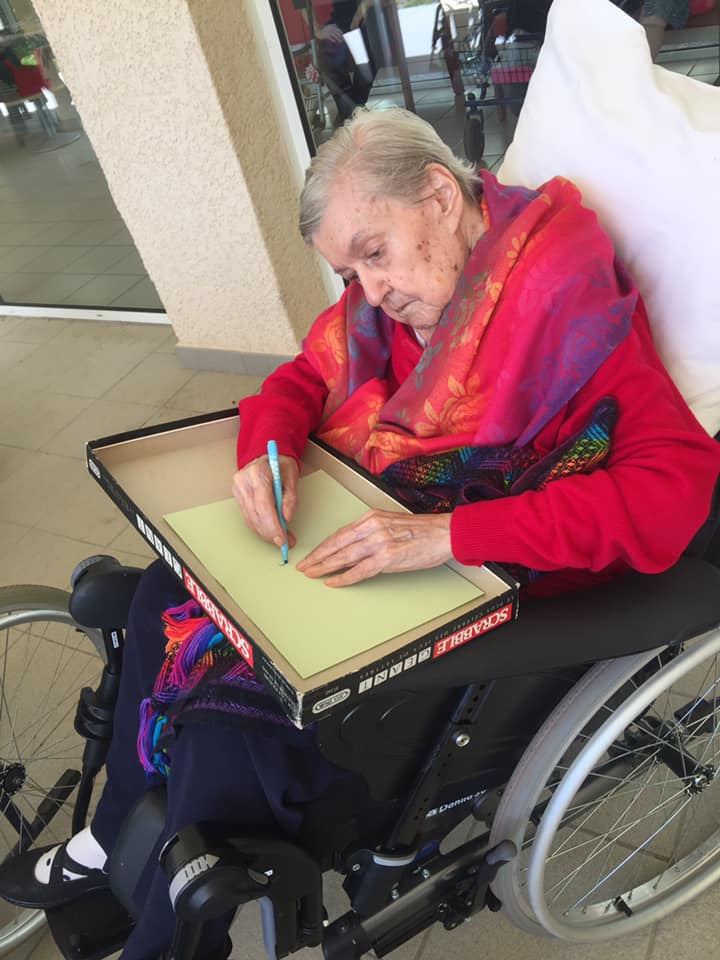 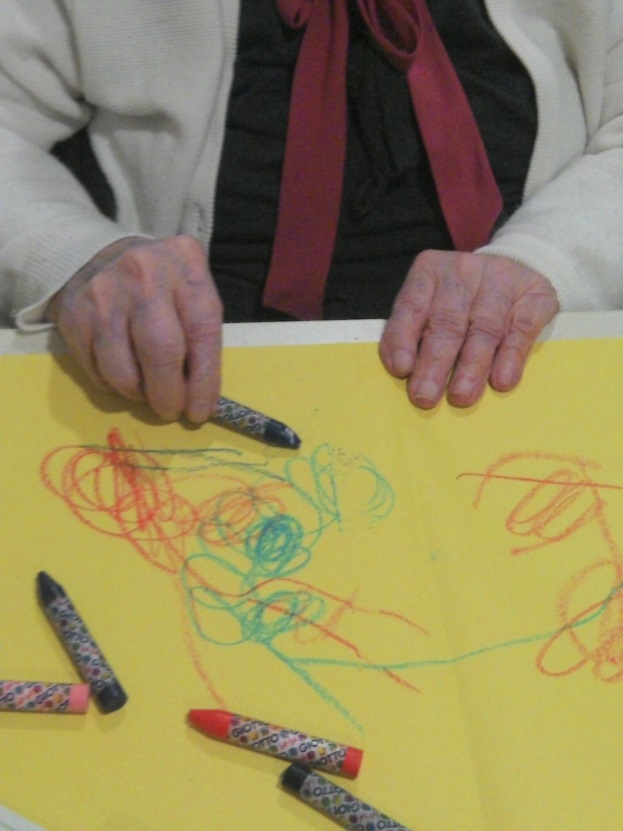 Approche par la photographie 
&
 Les rencontres intergénérationnelles
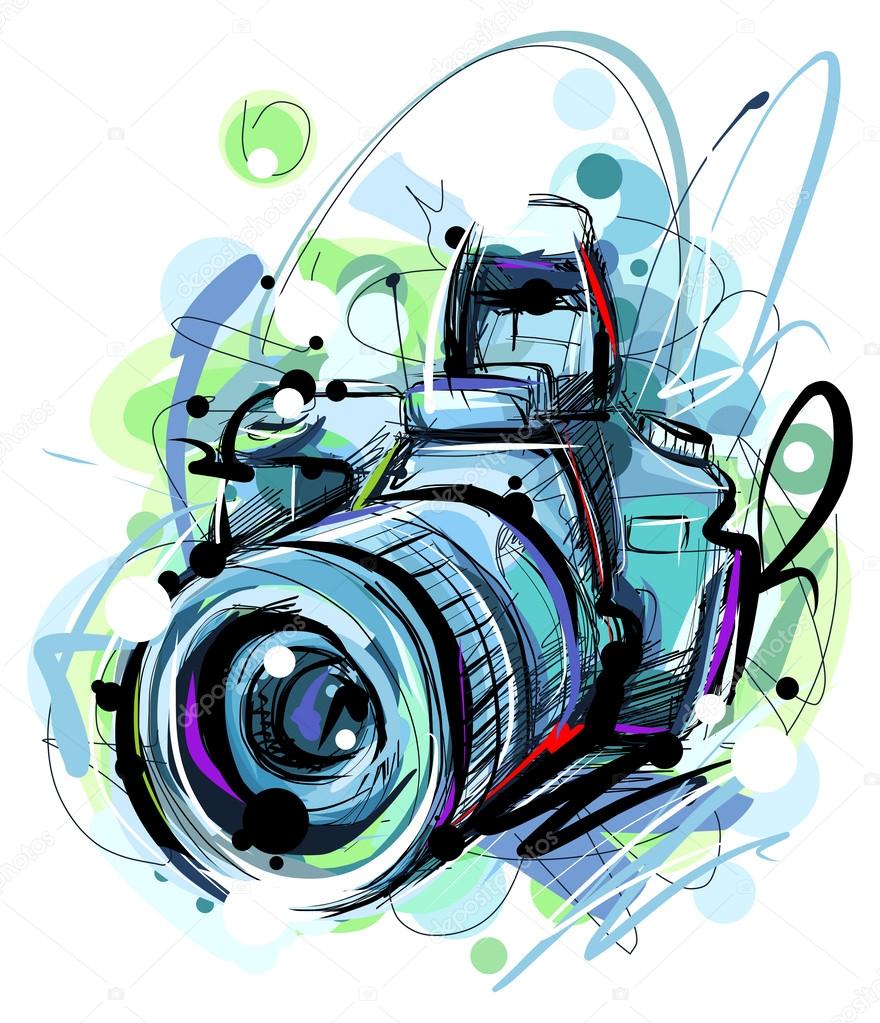 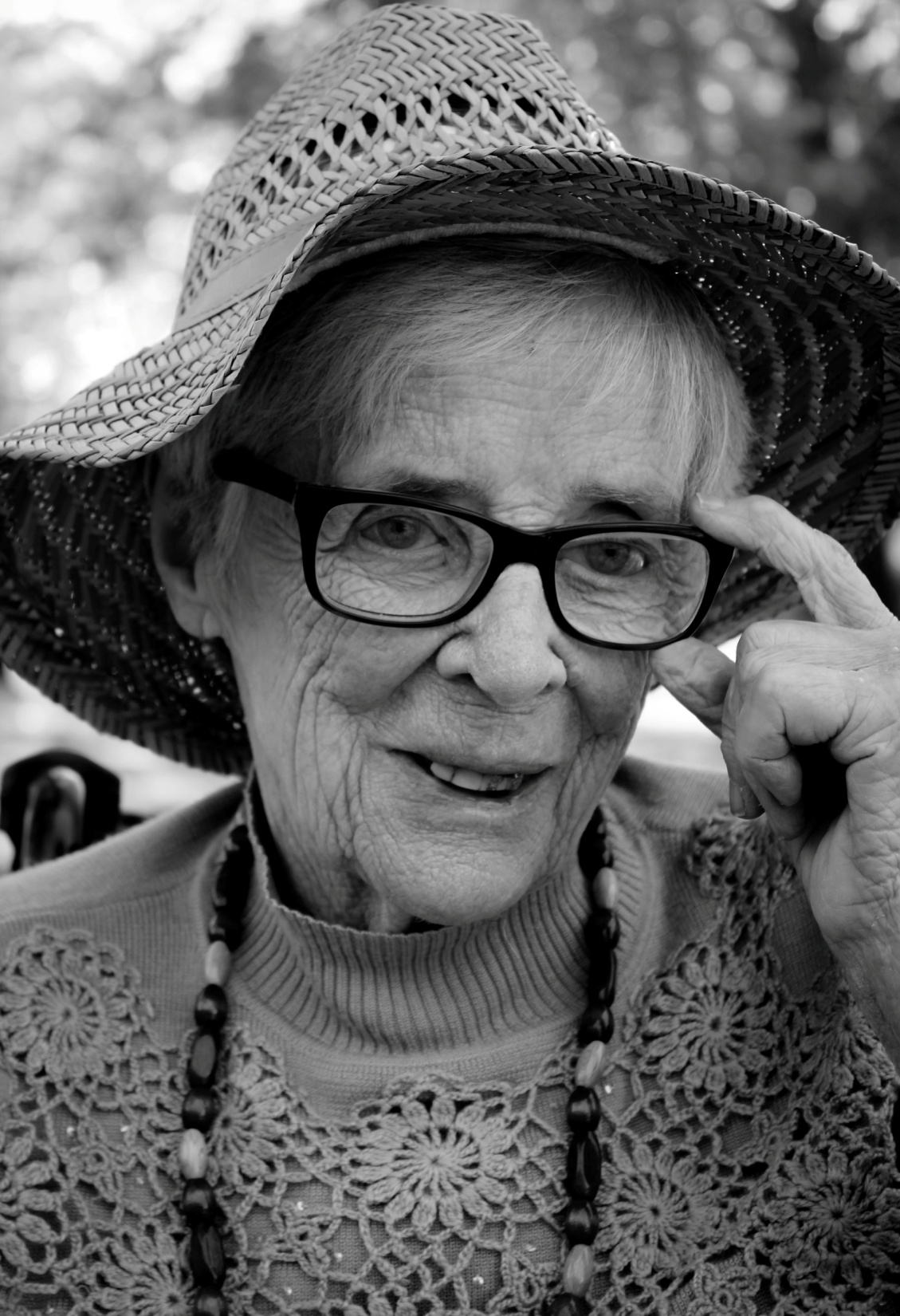 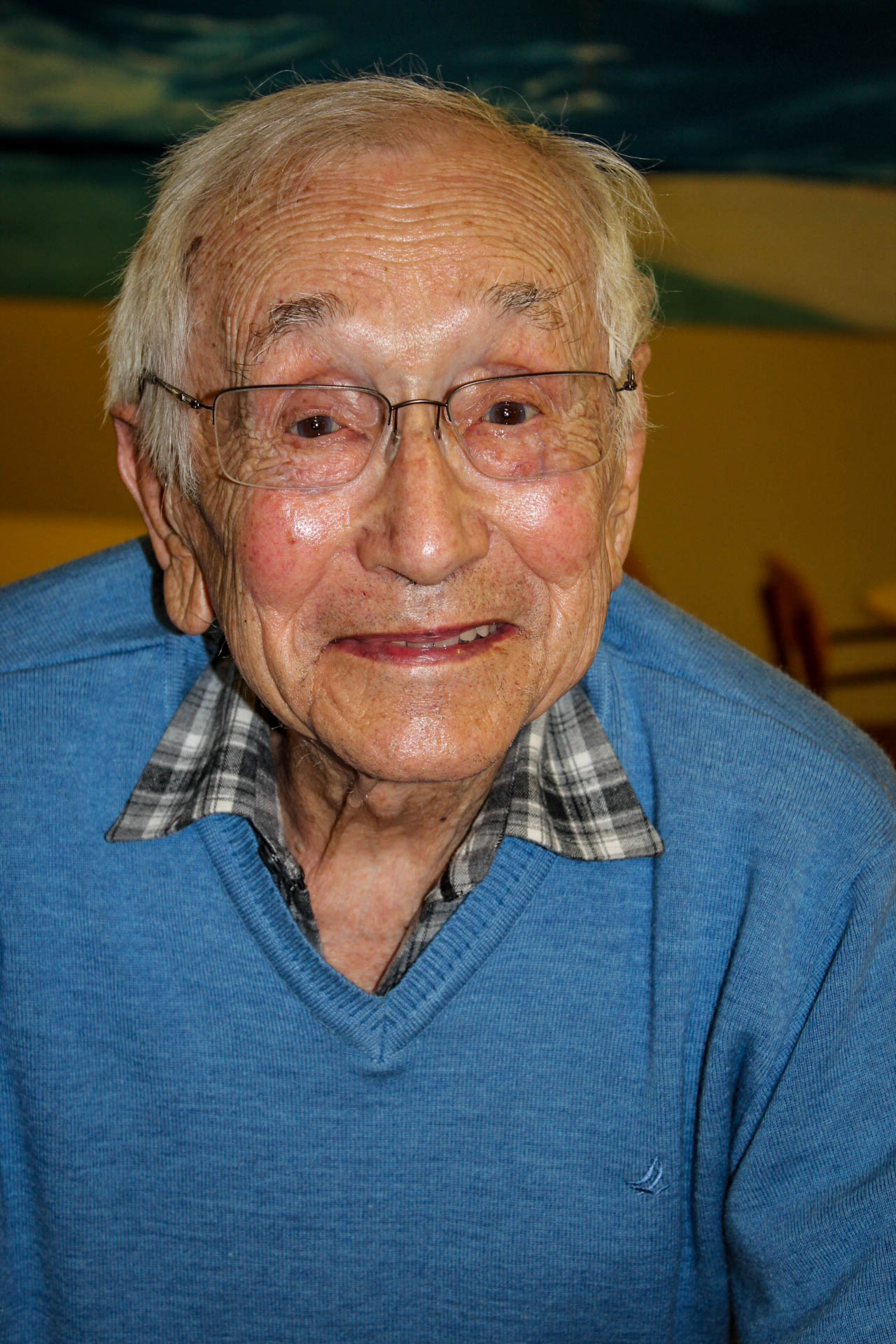 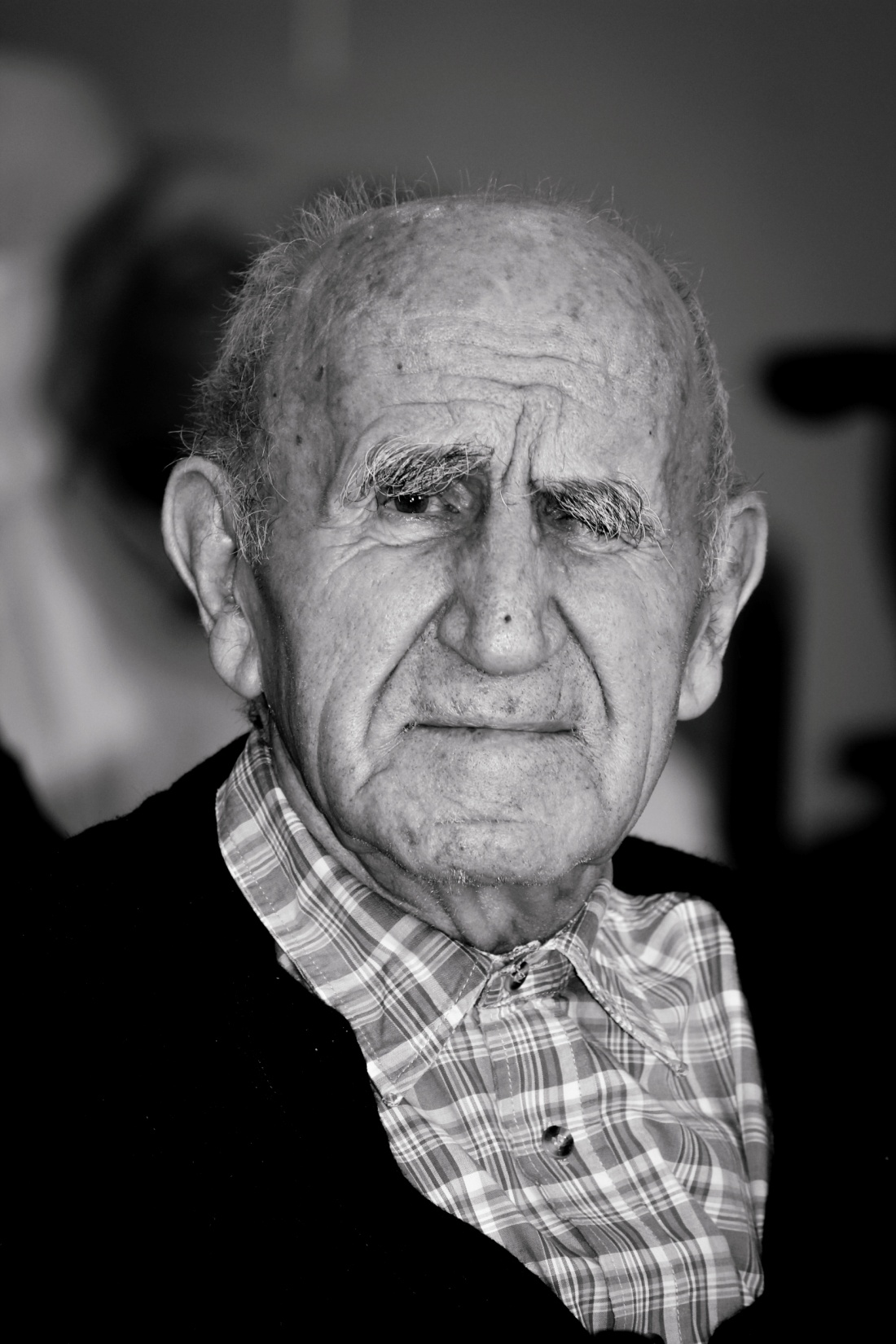 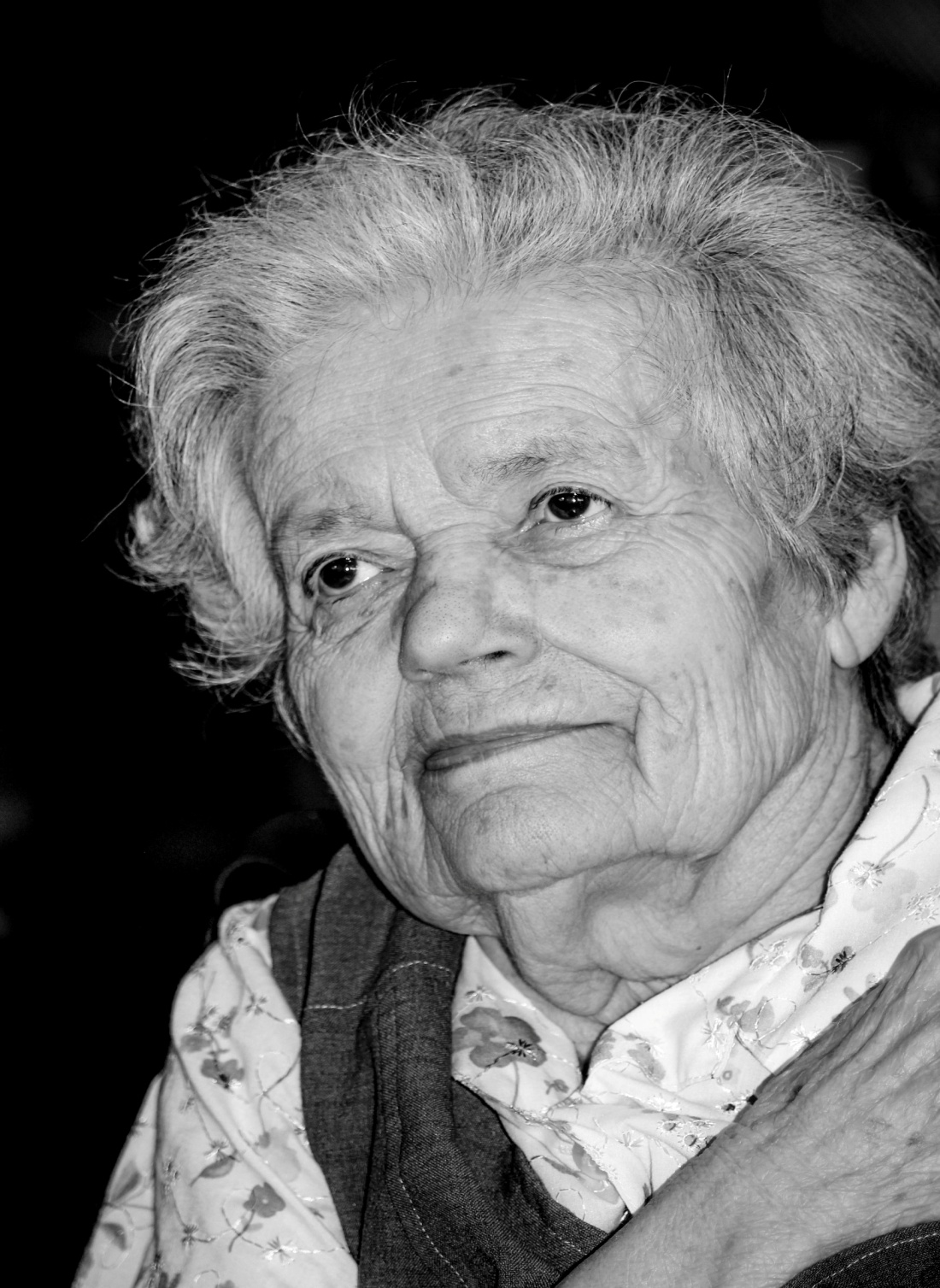 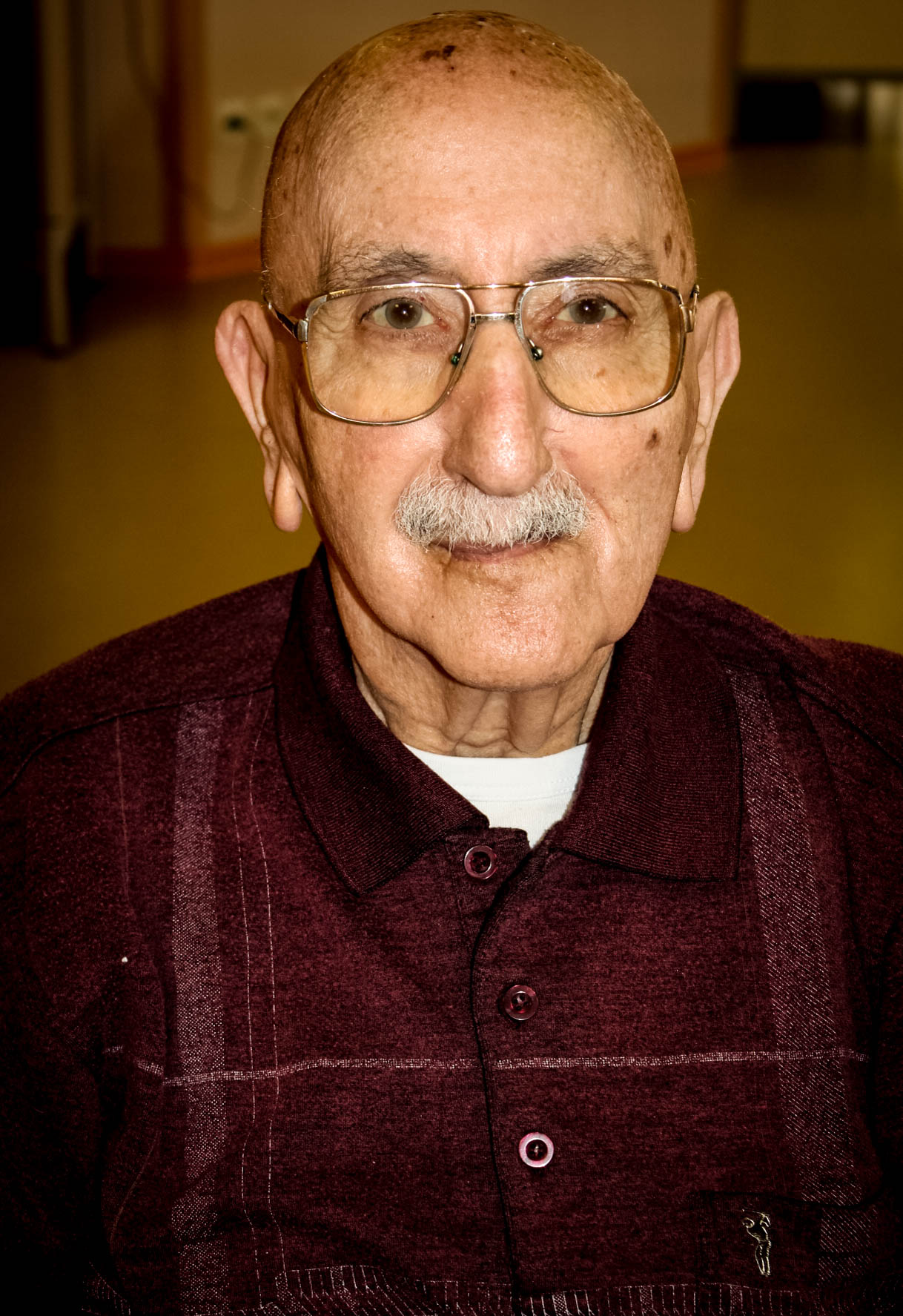 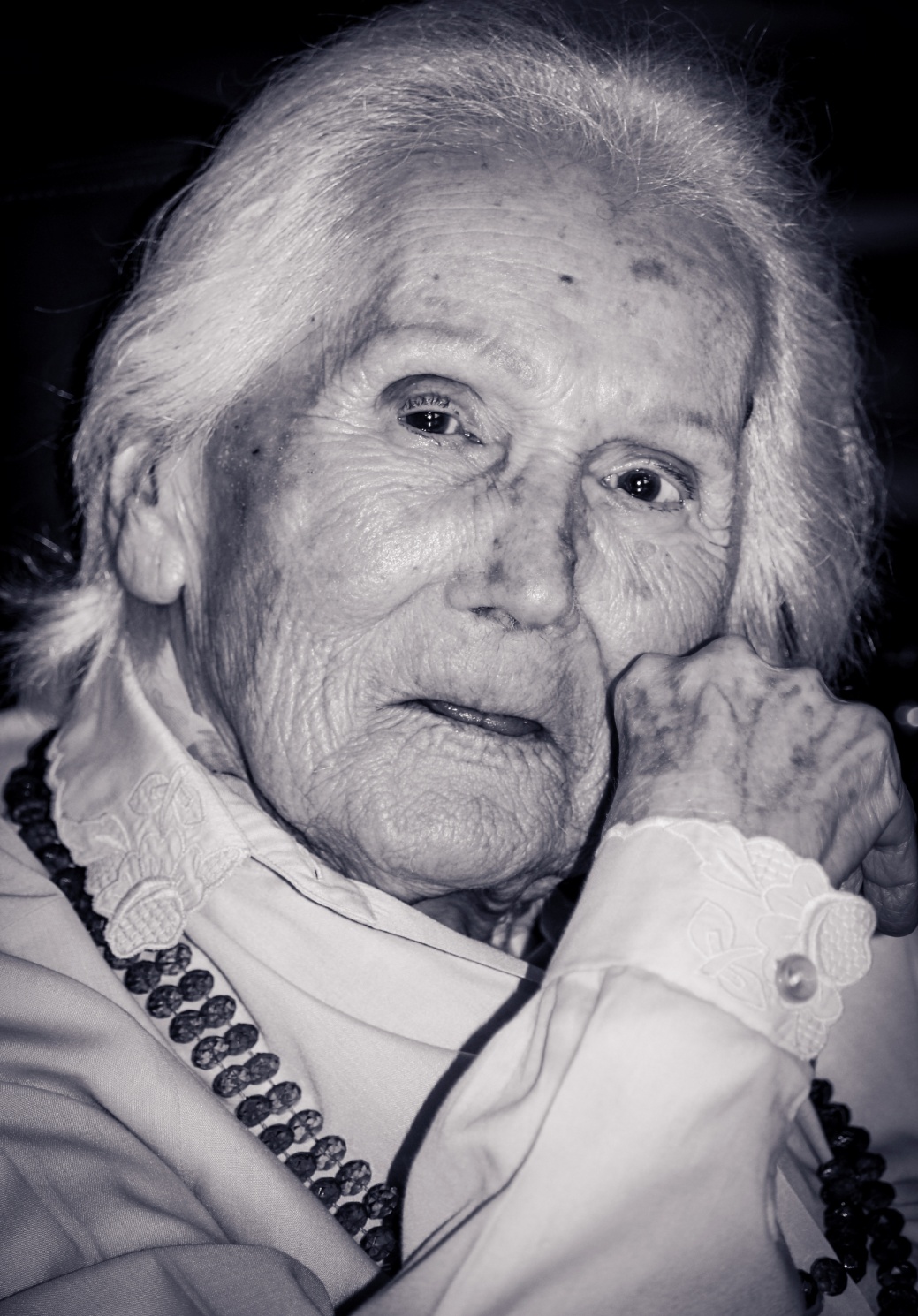 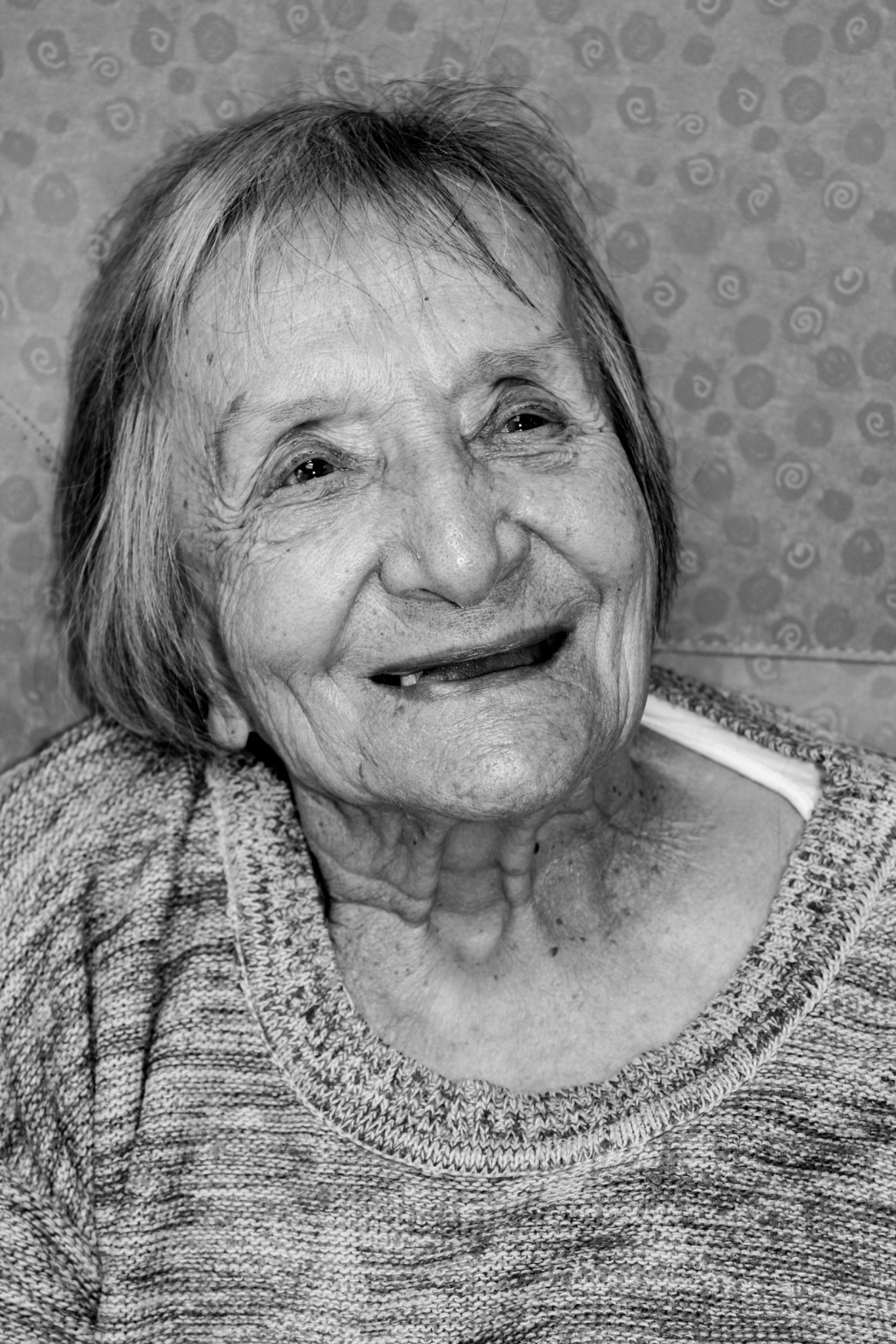 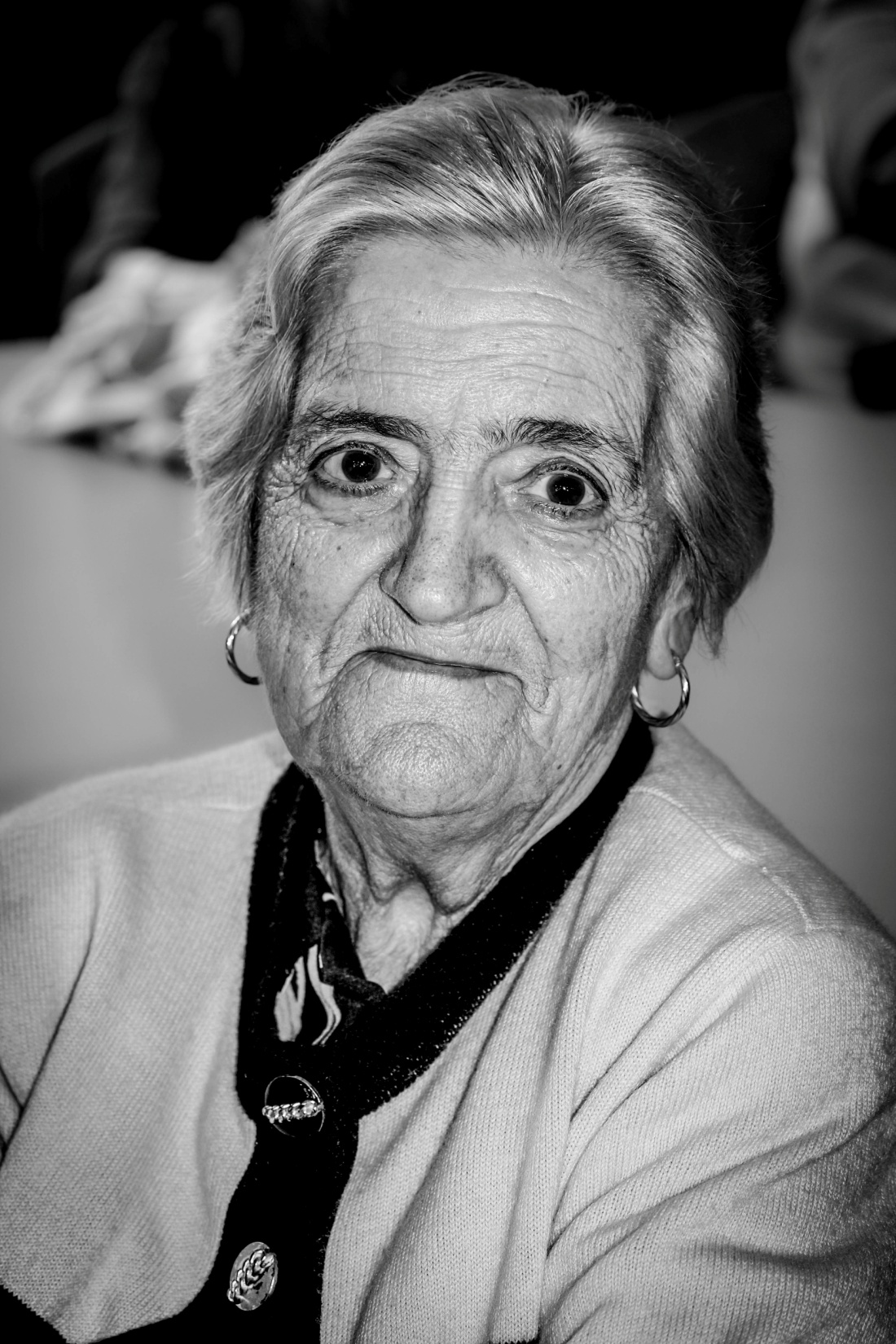 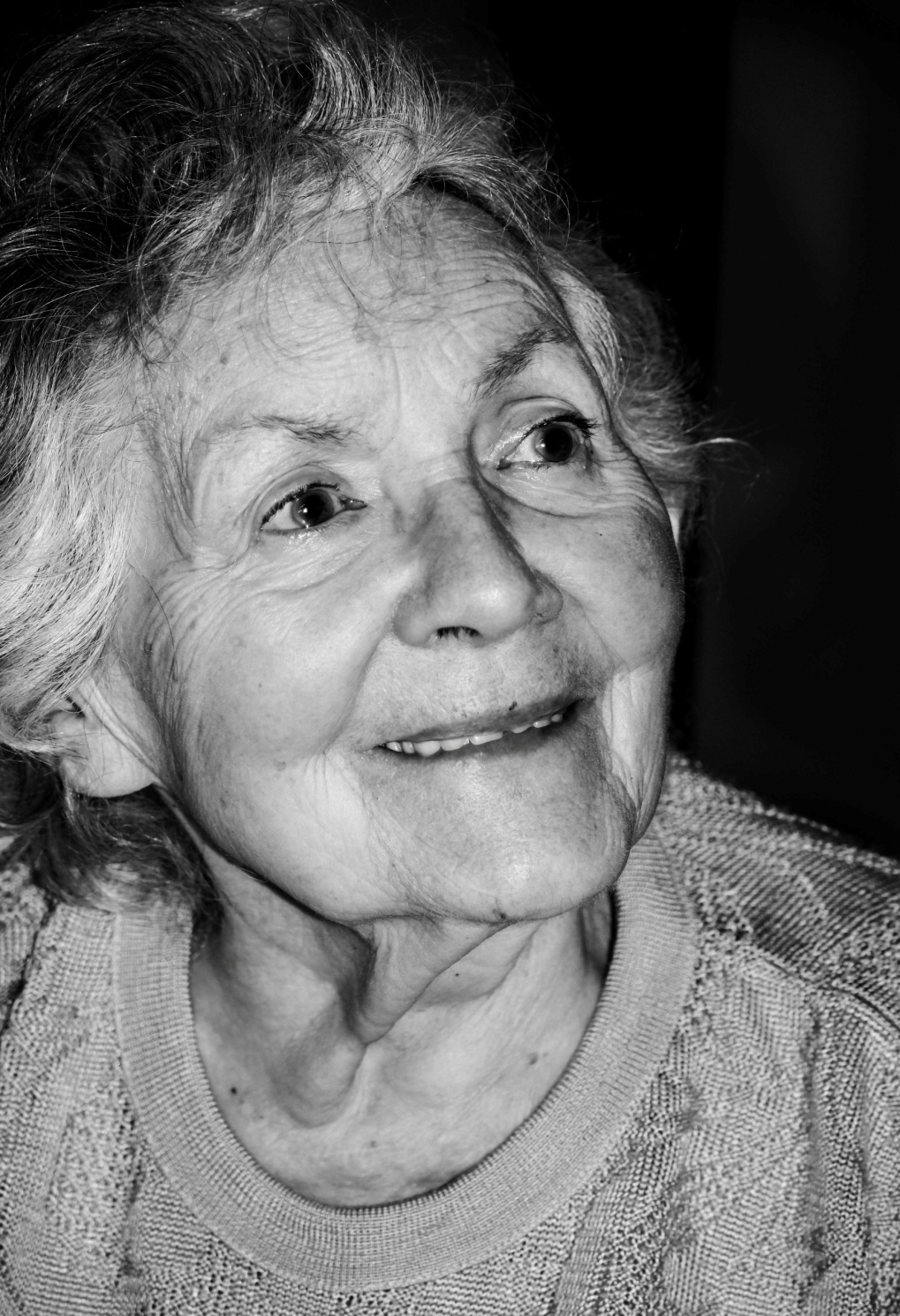 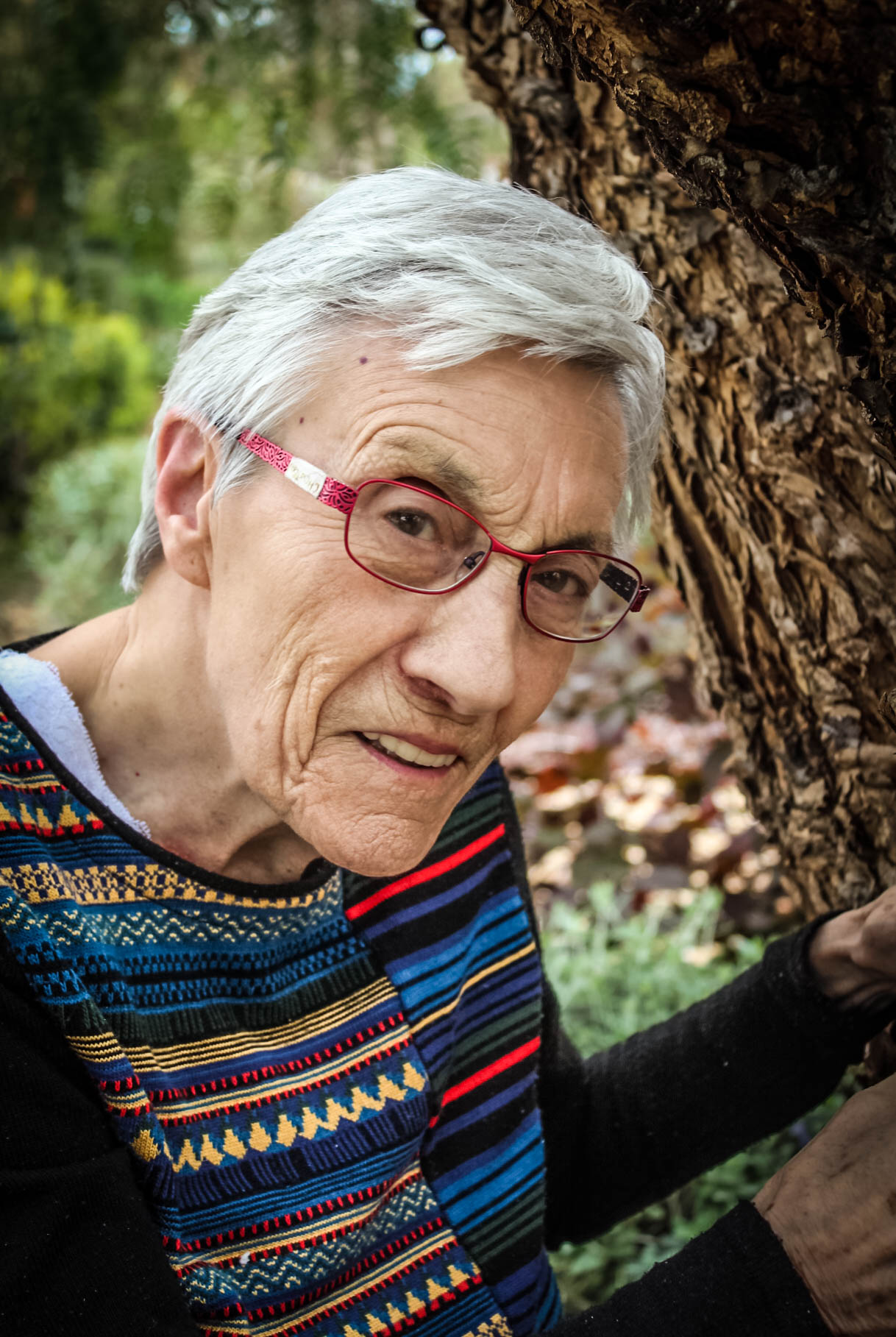 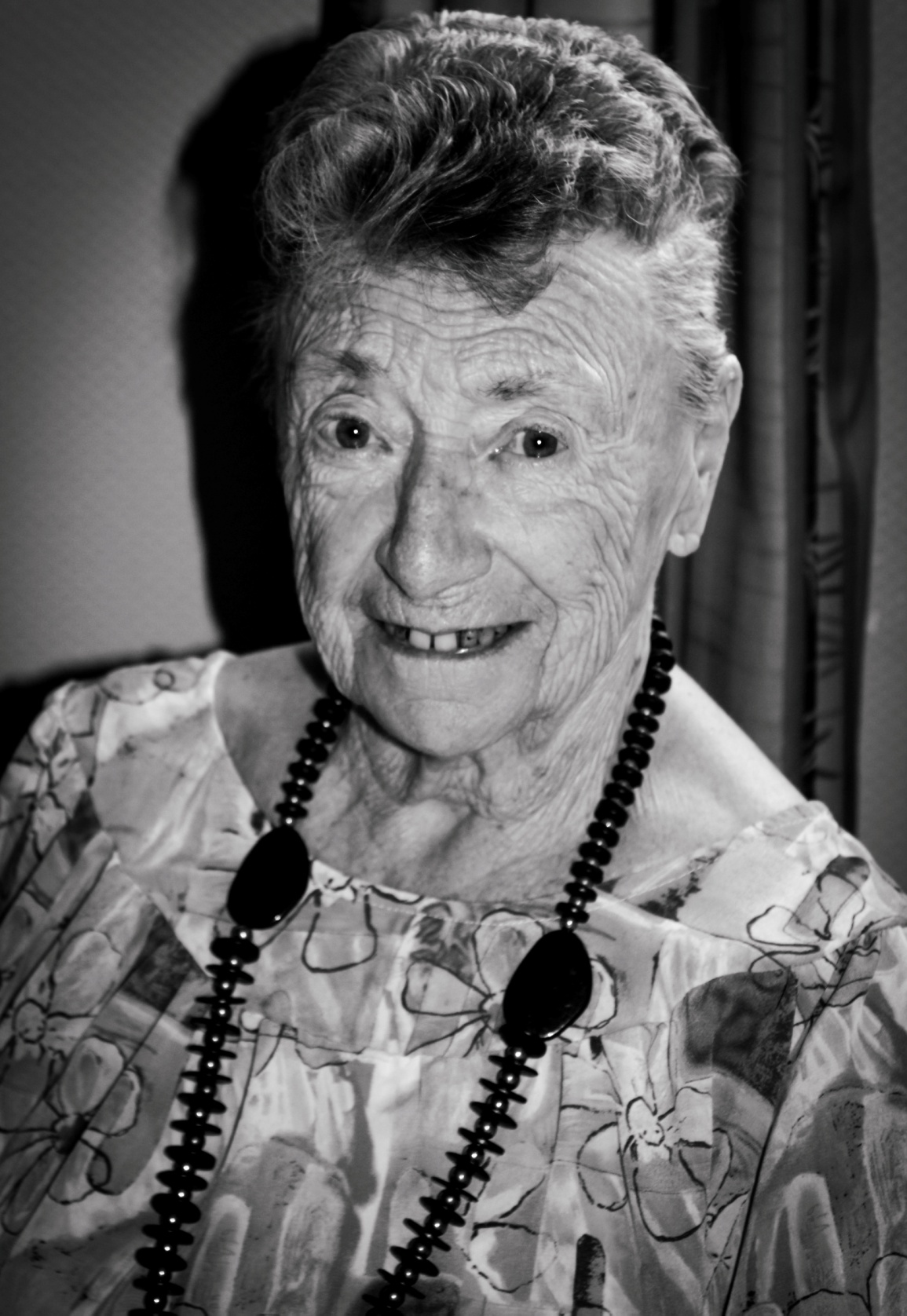 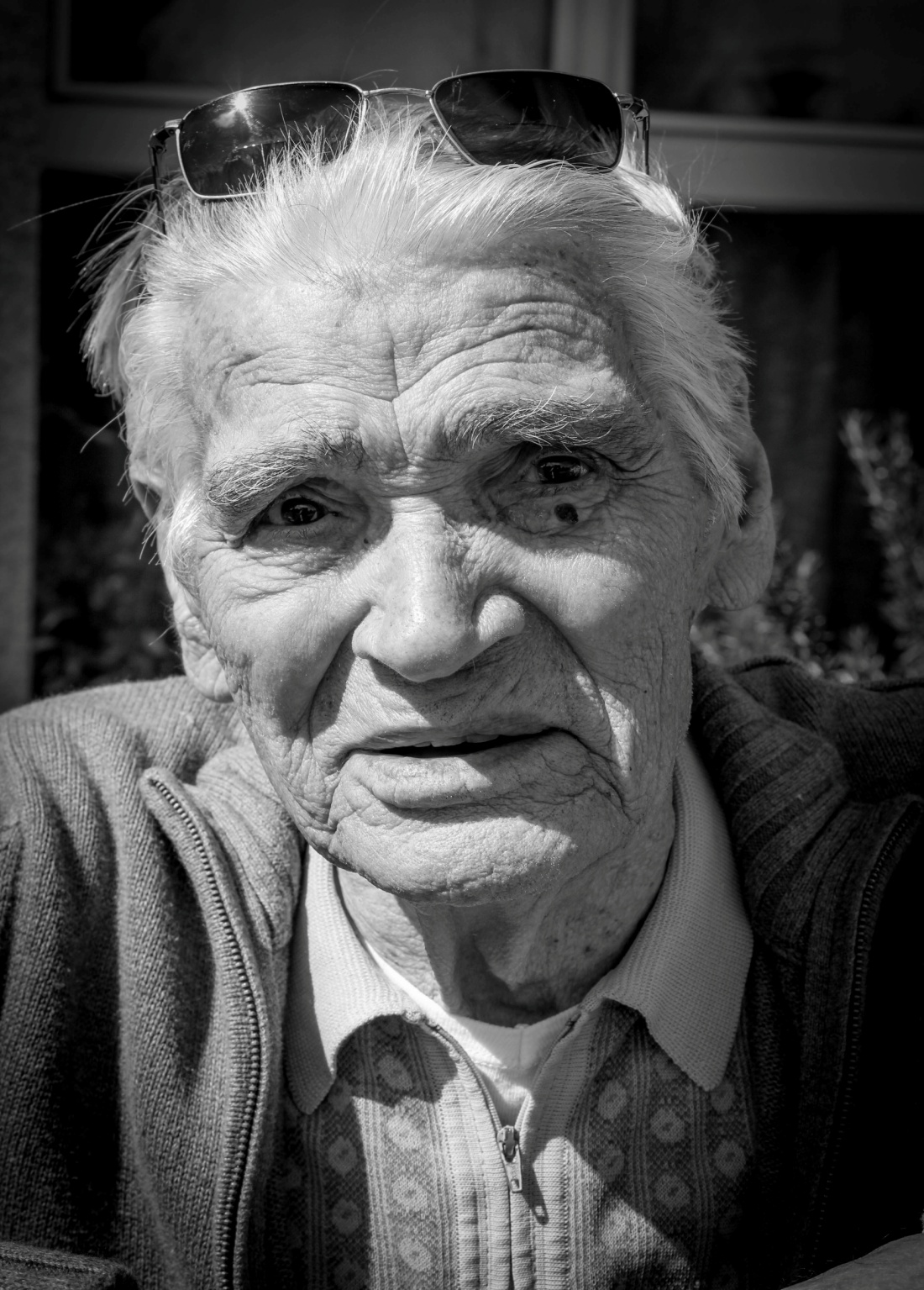 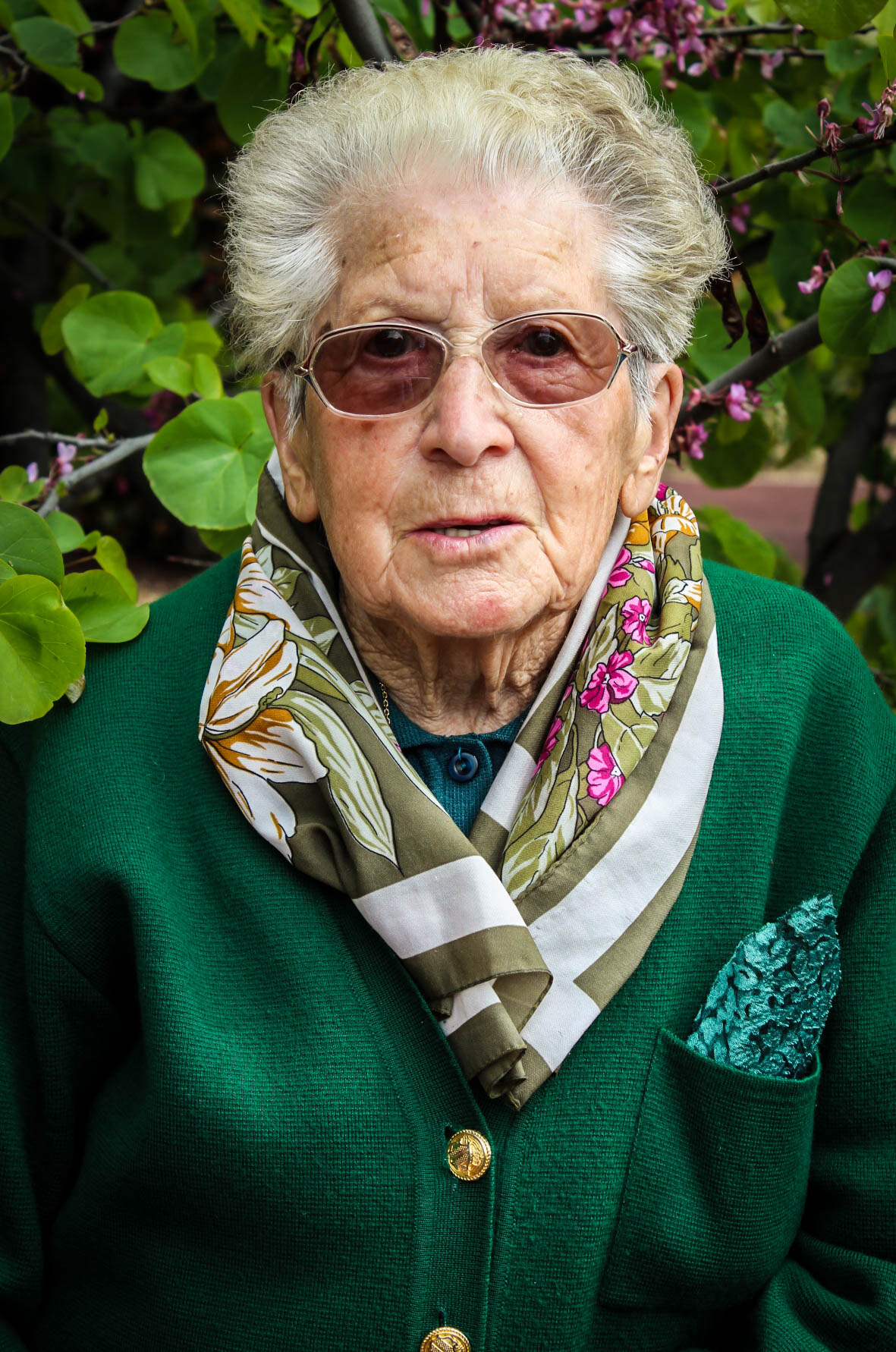 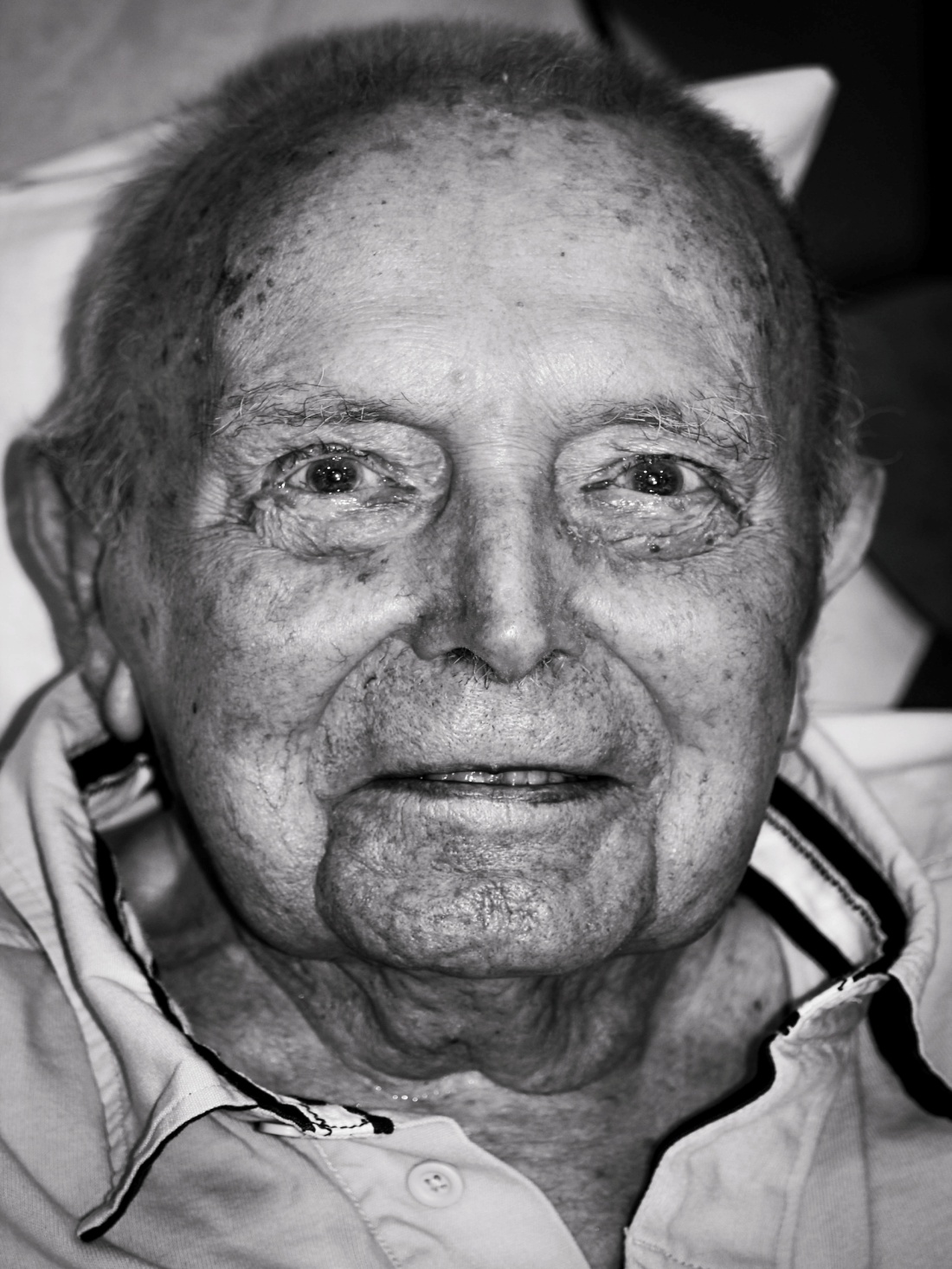 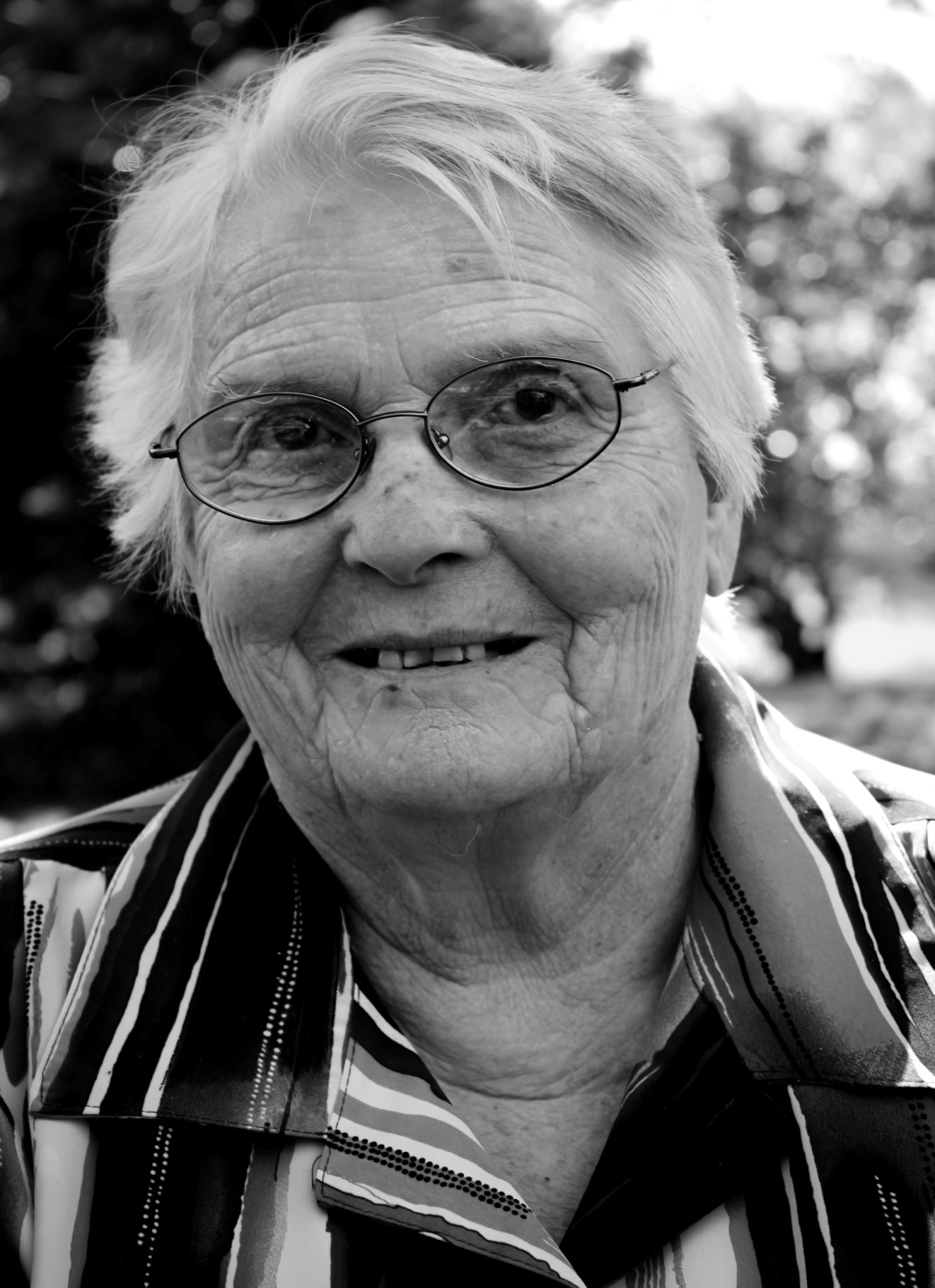 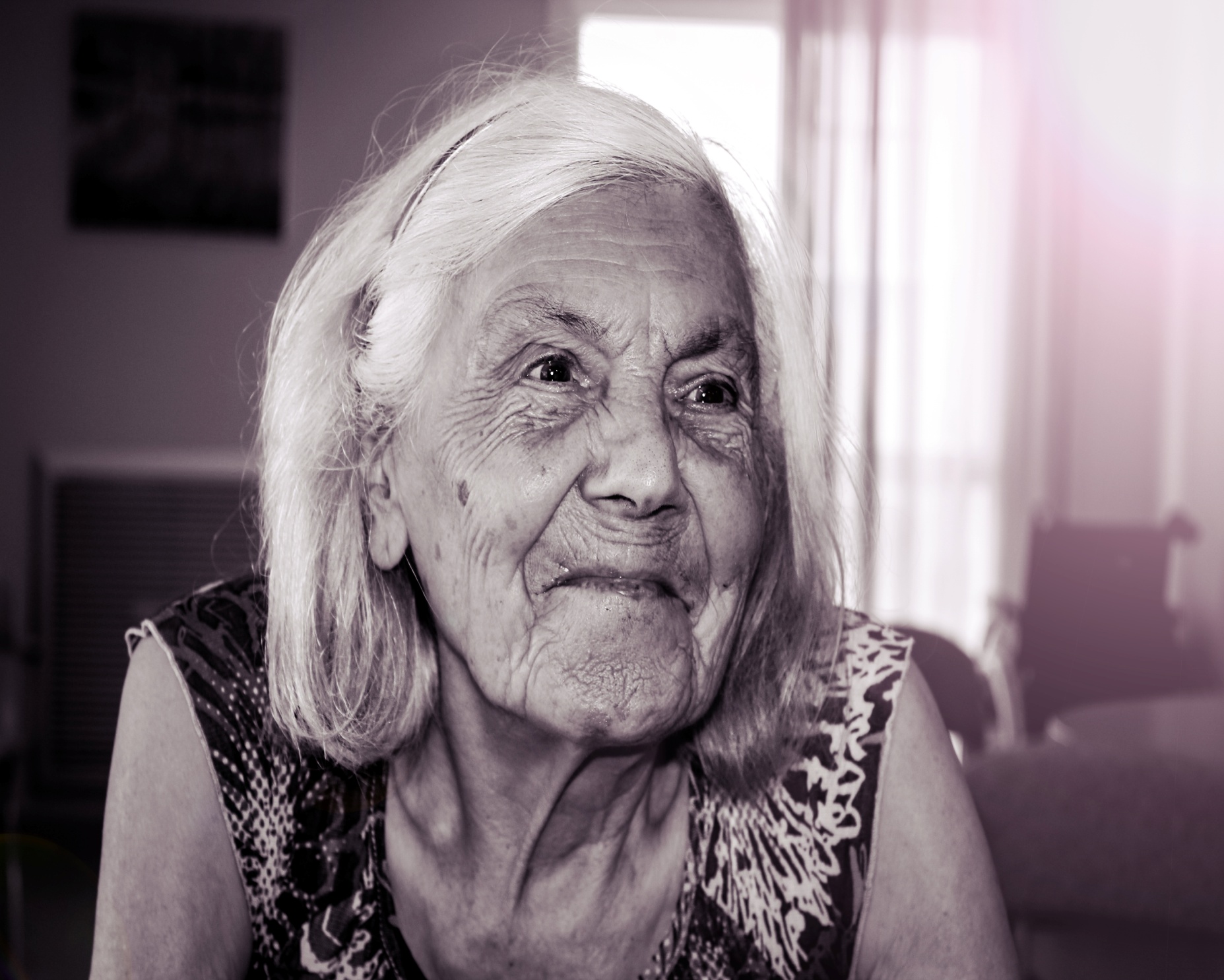 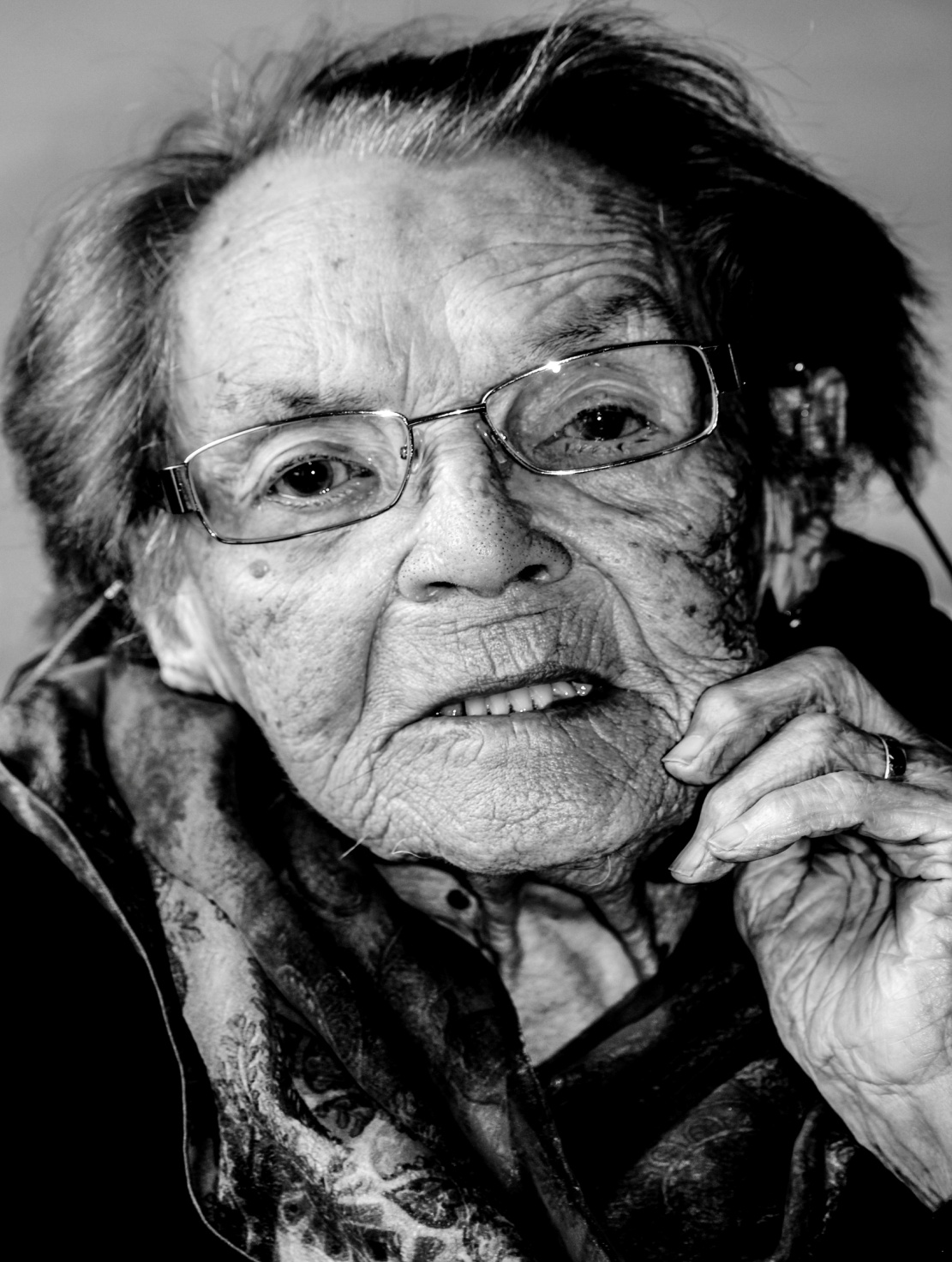 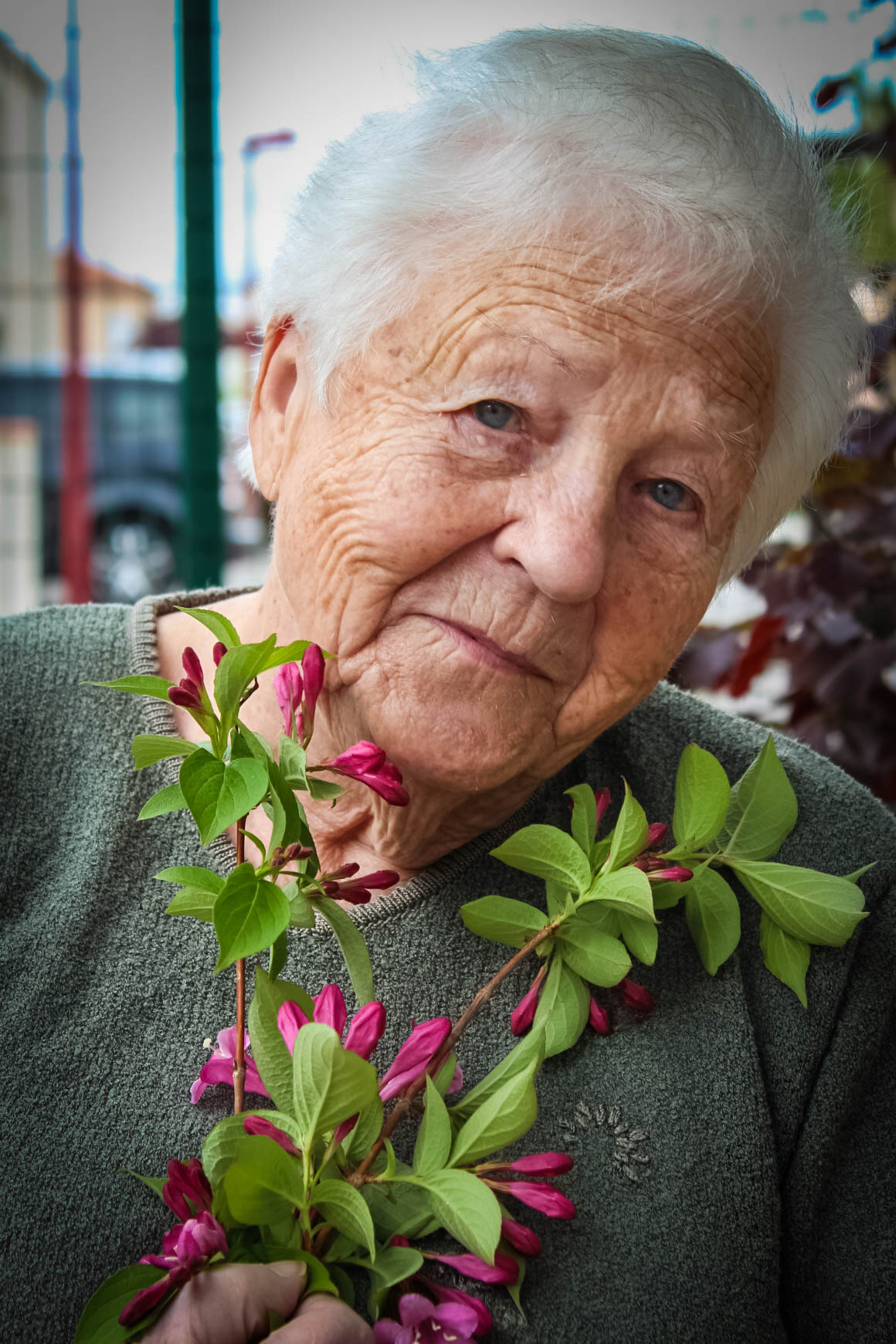 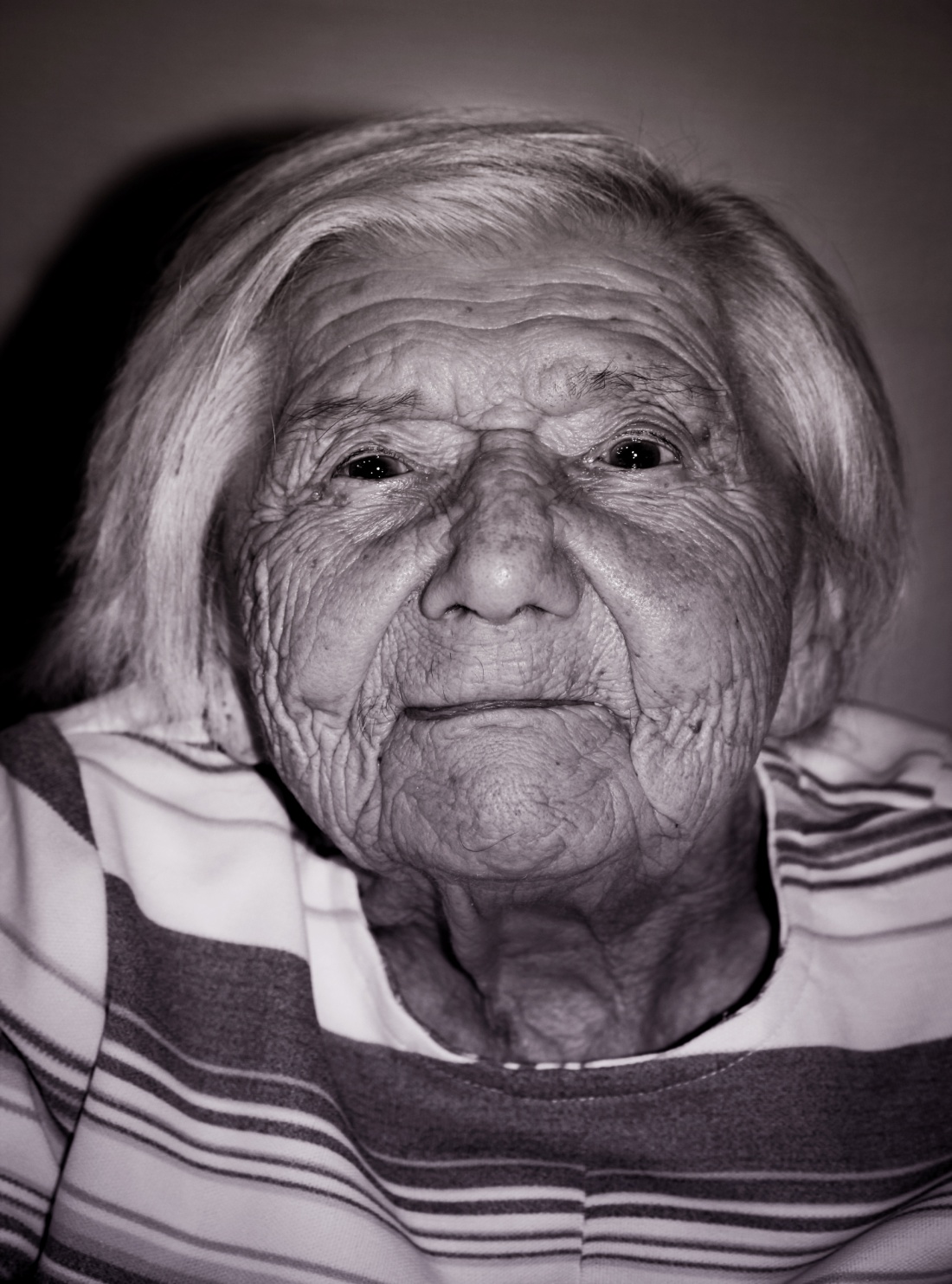 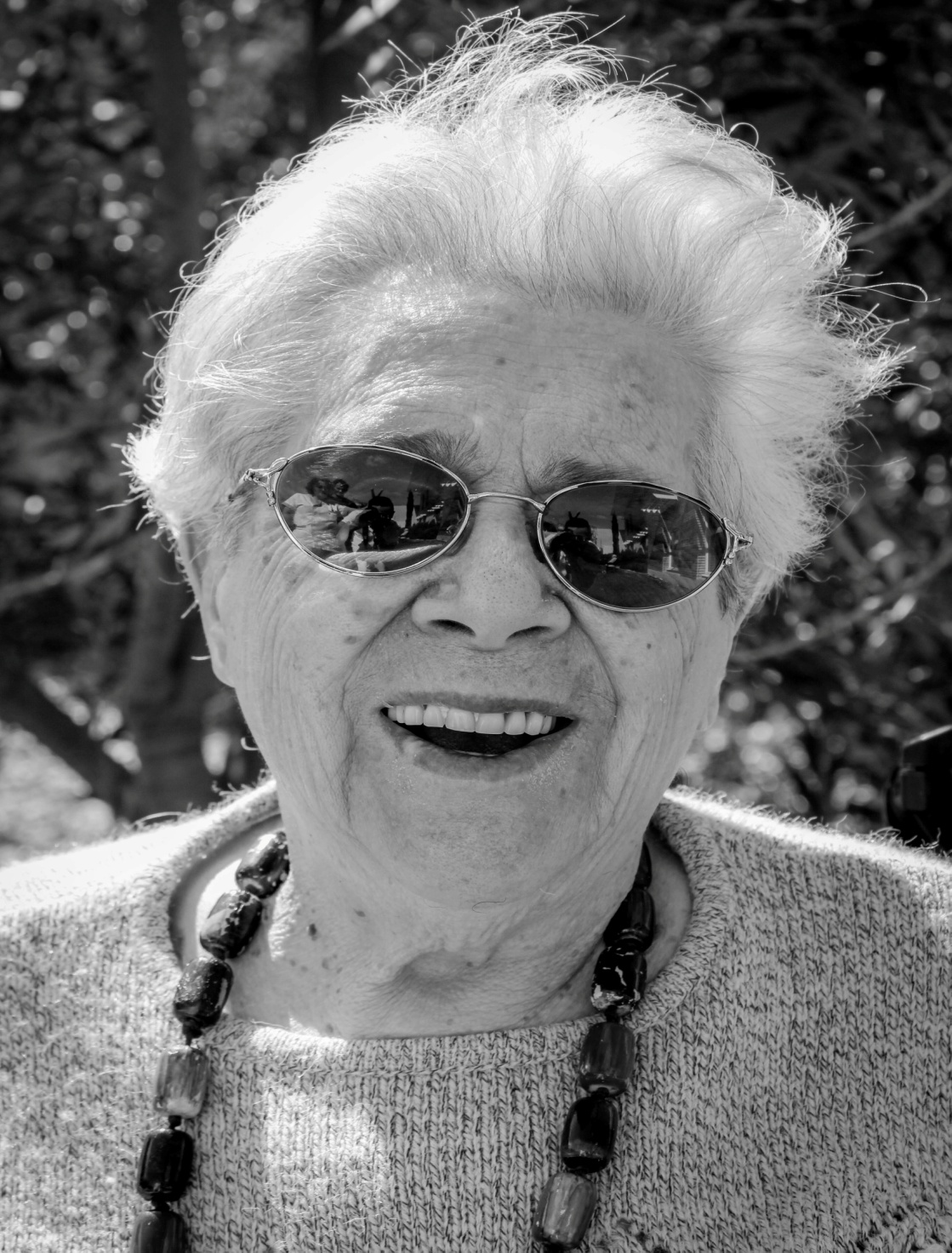 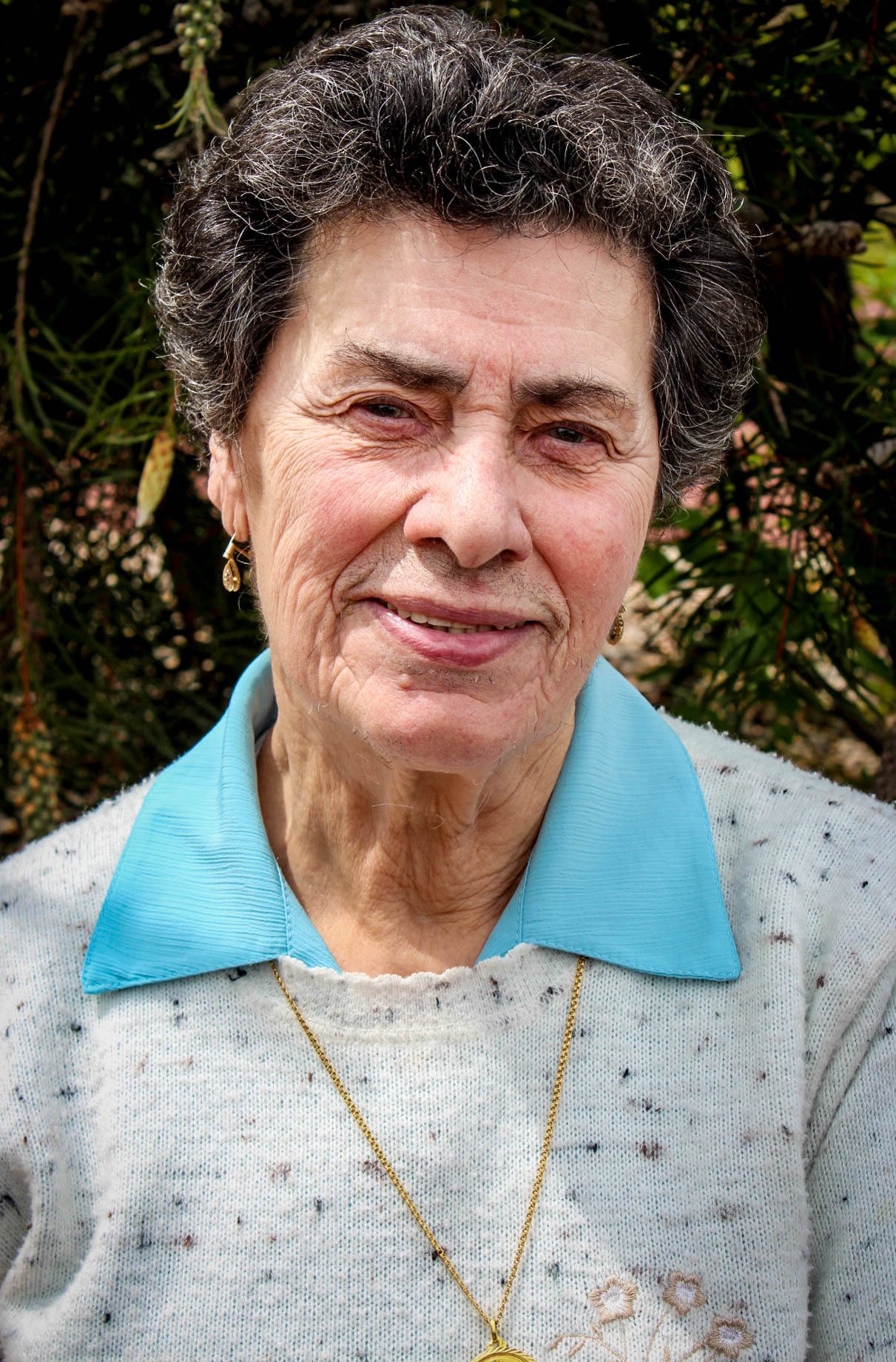 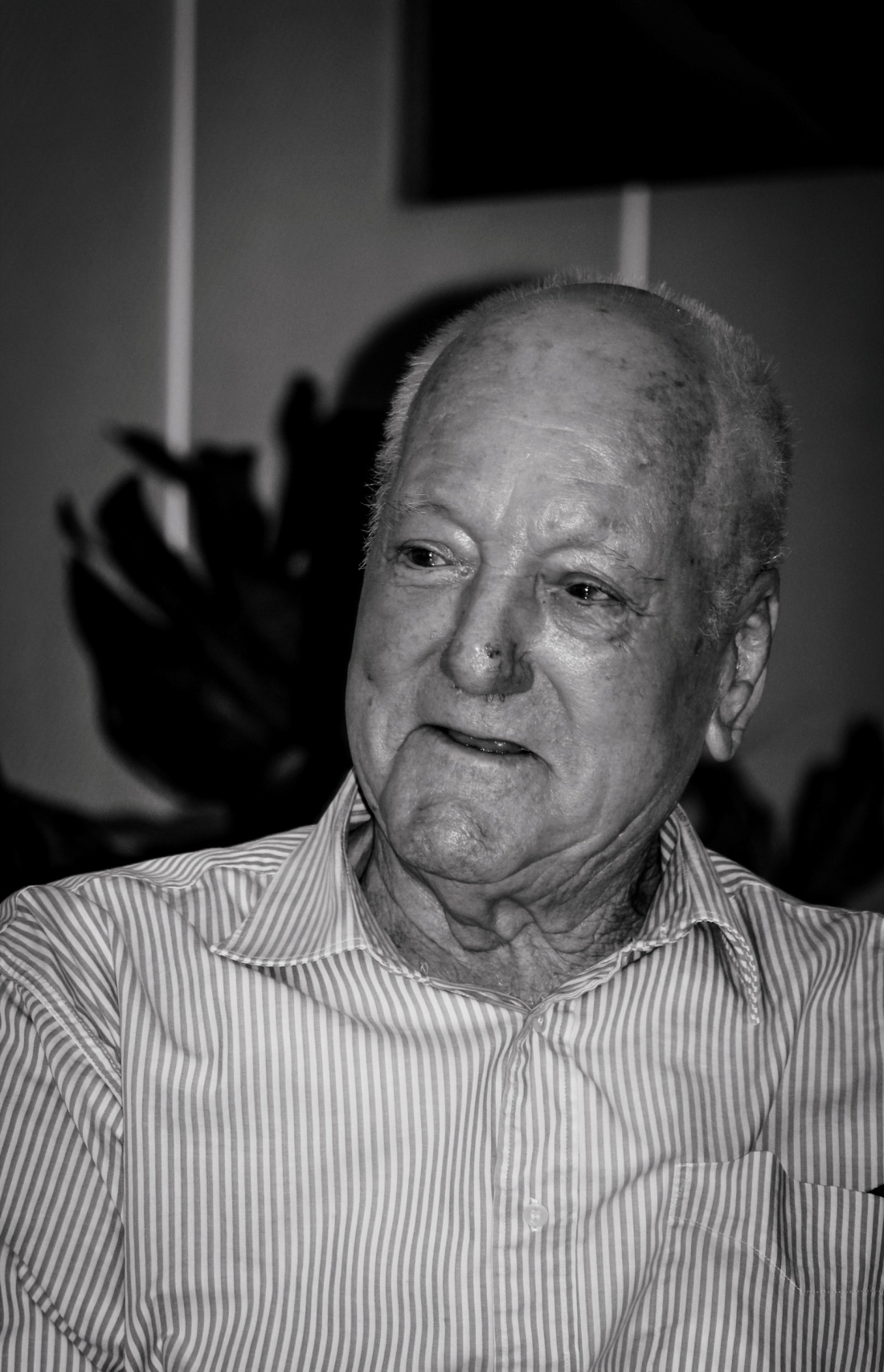 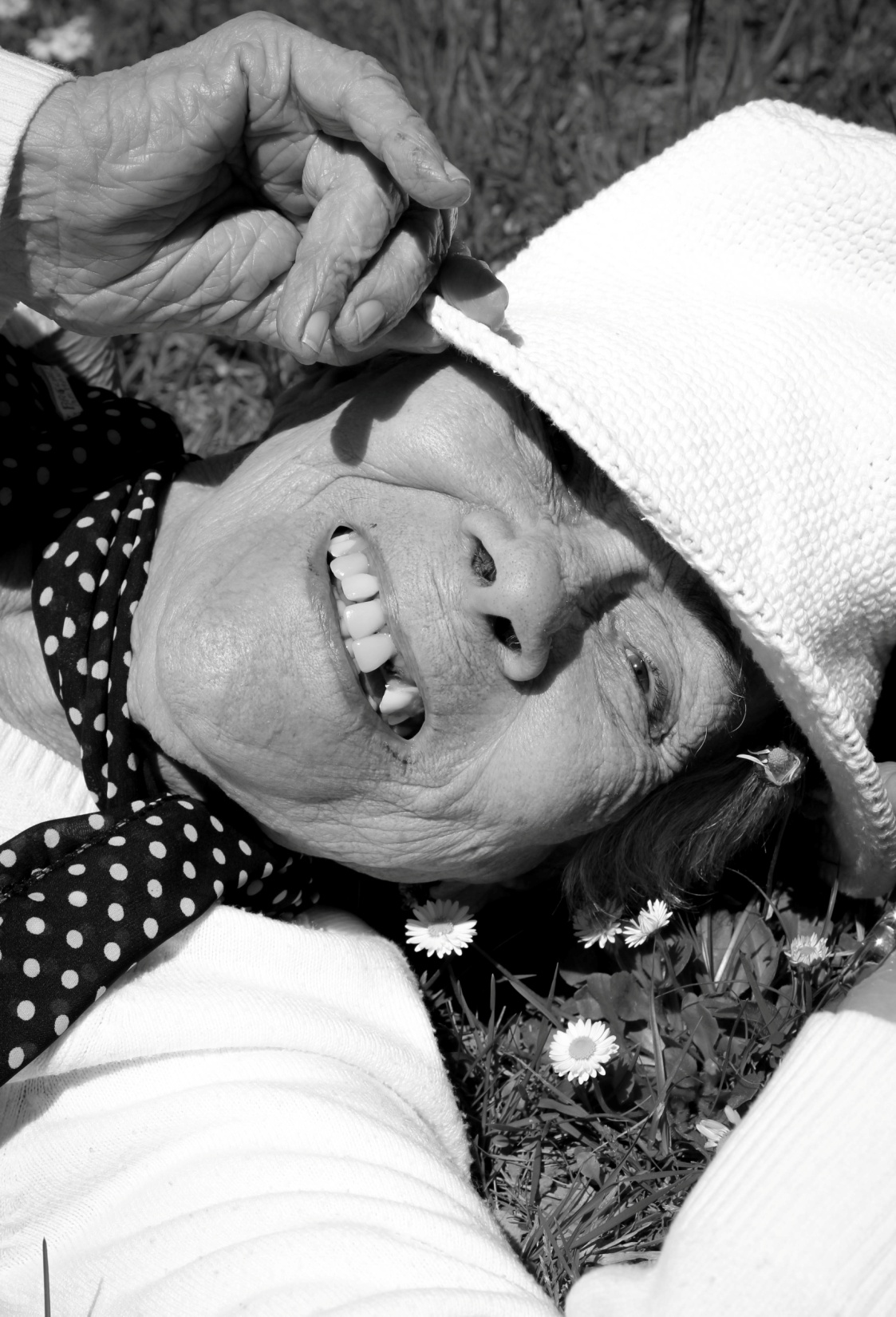 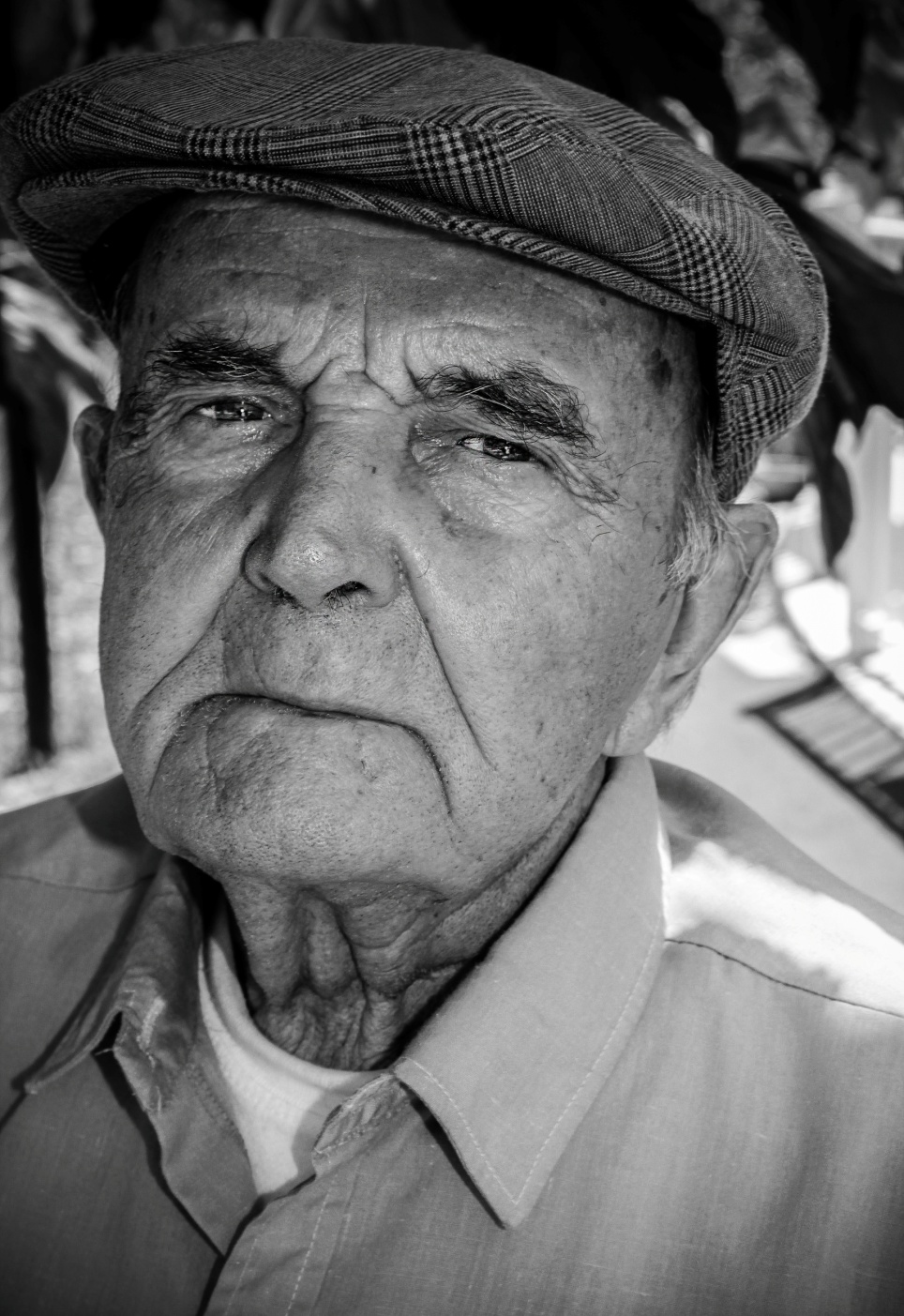 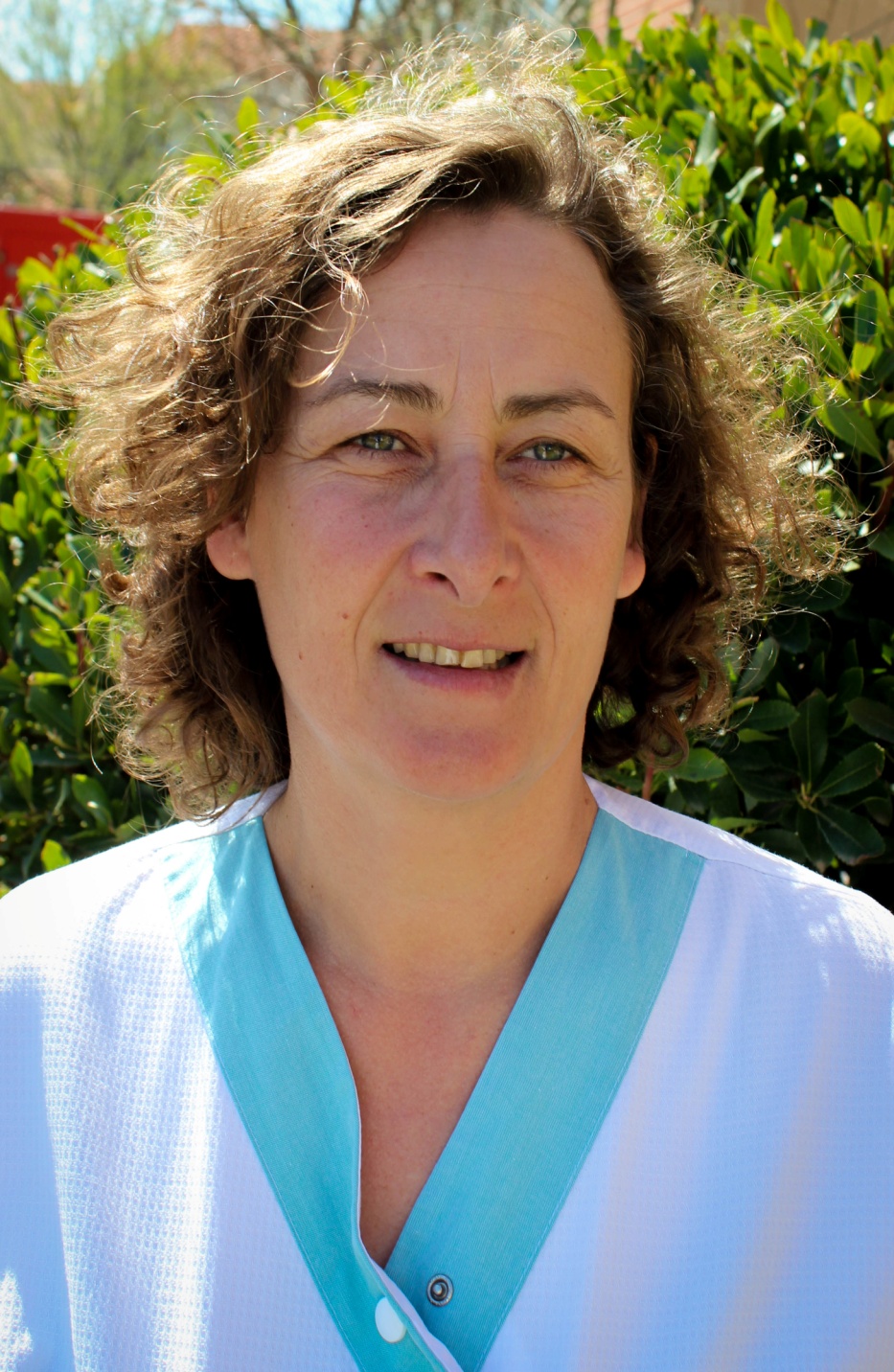 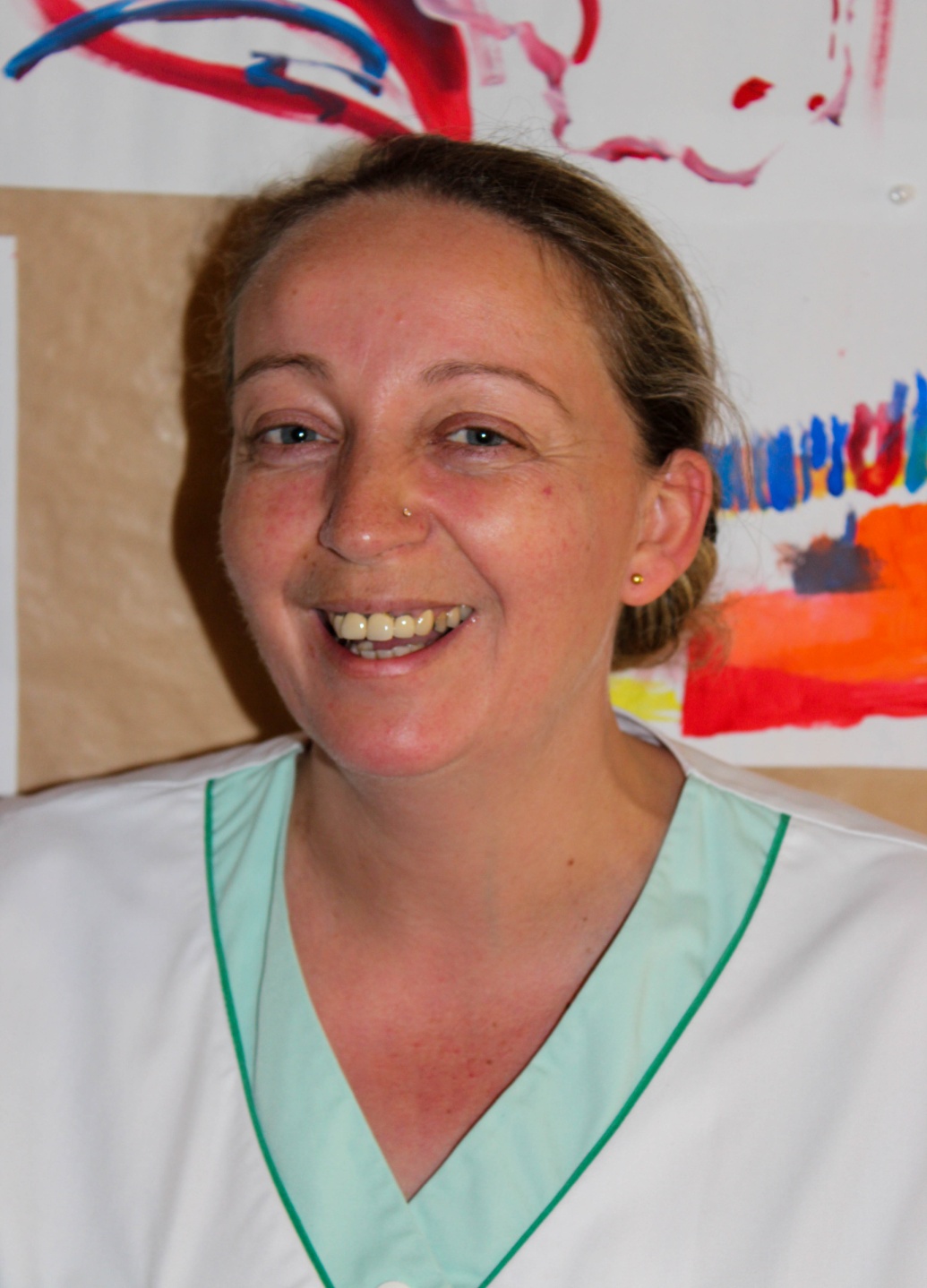 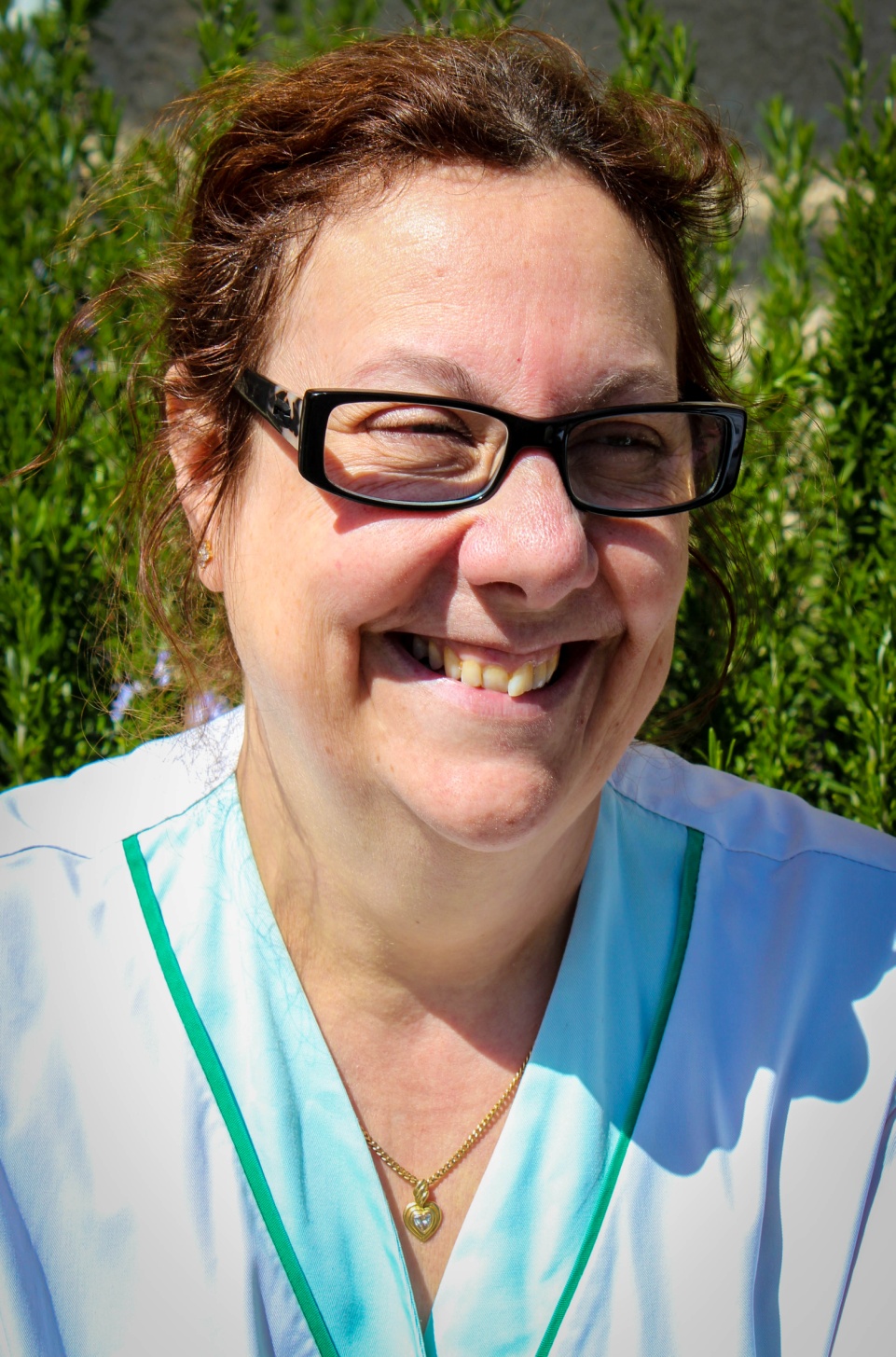 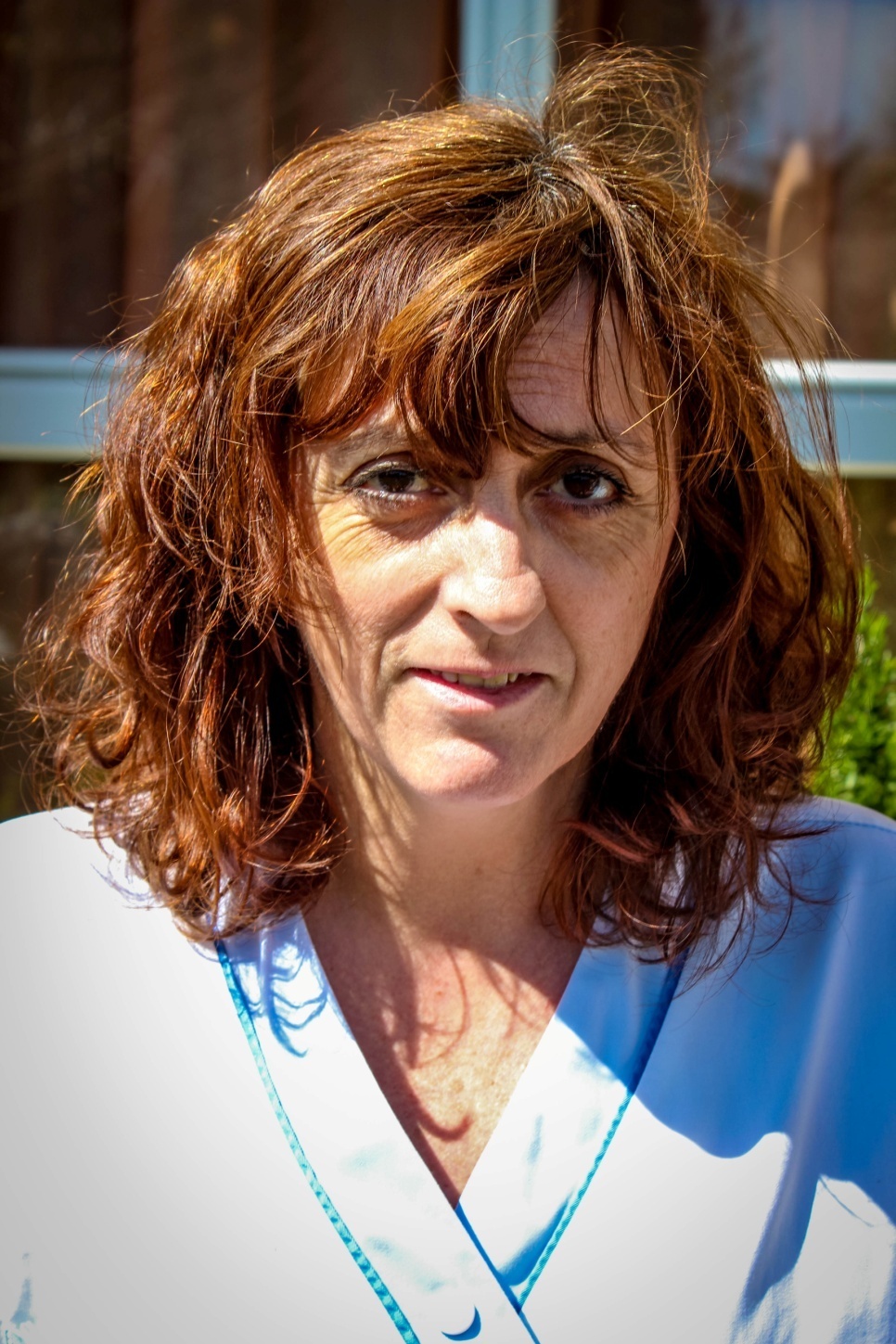 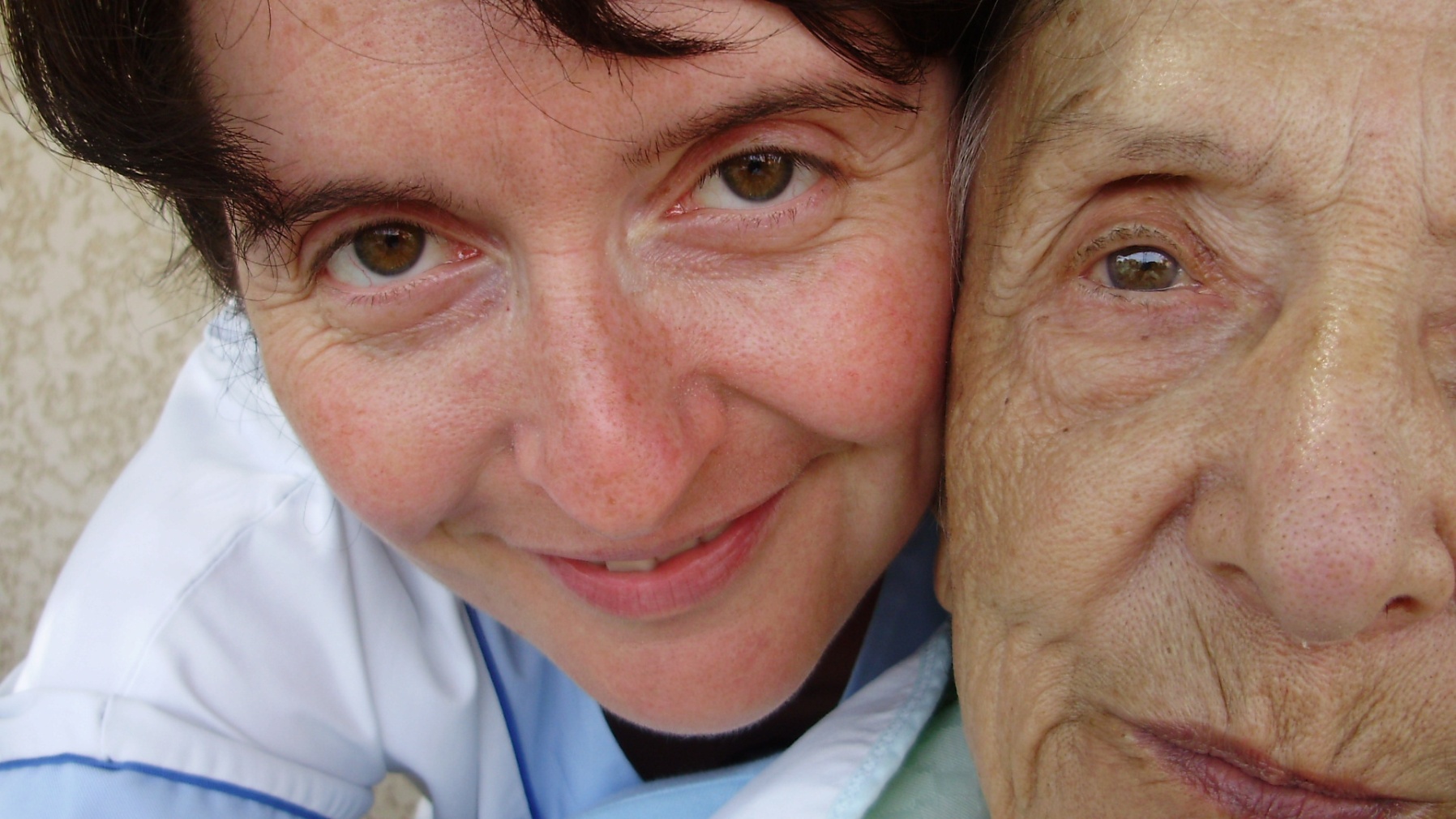 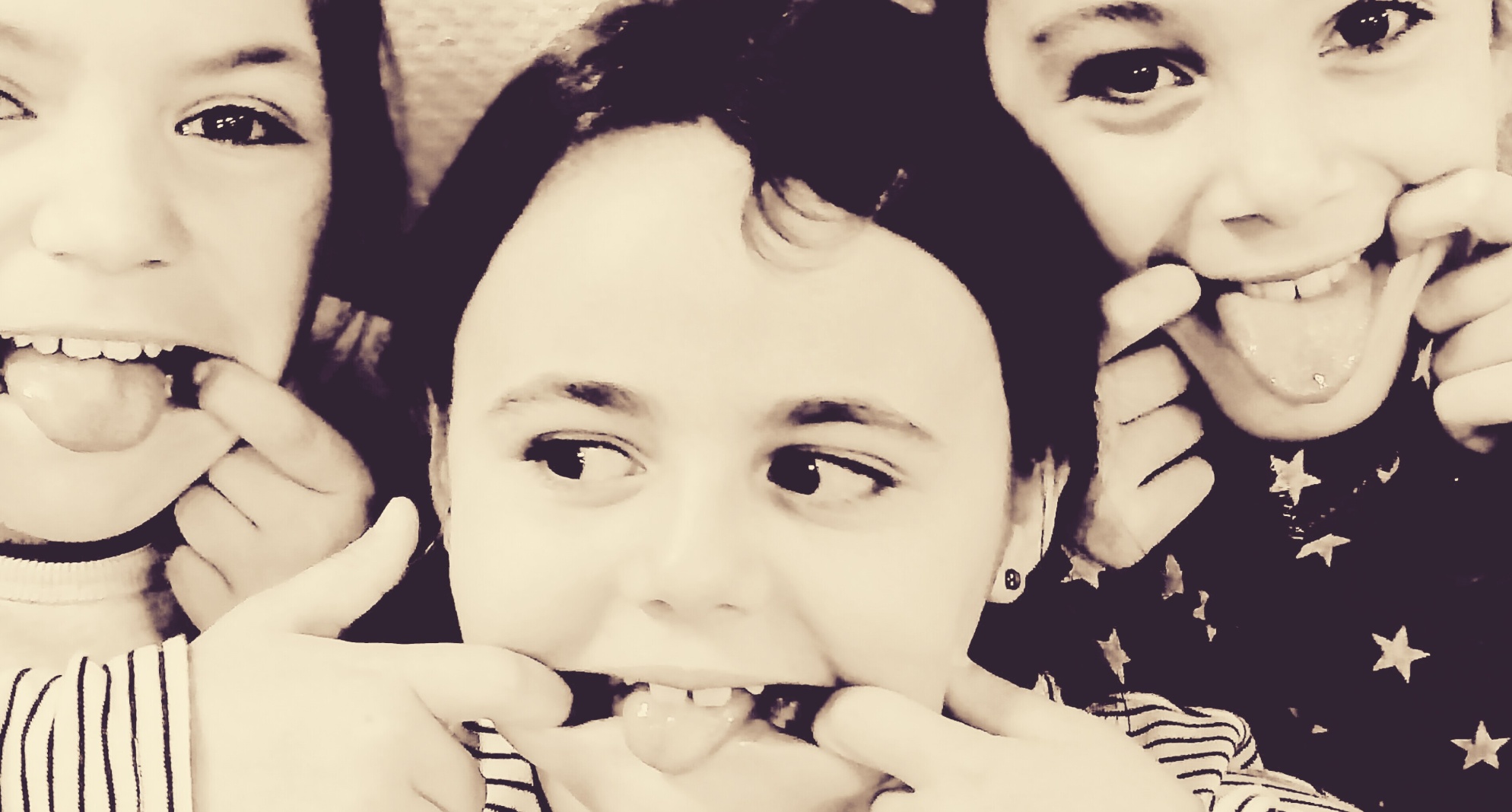 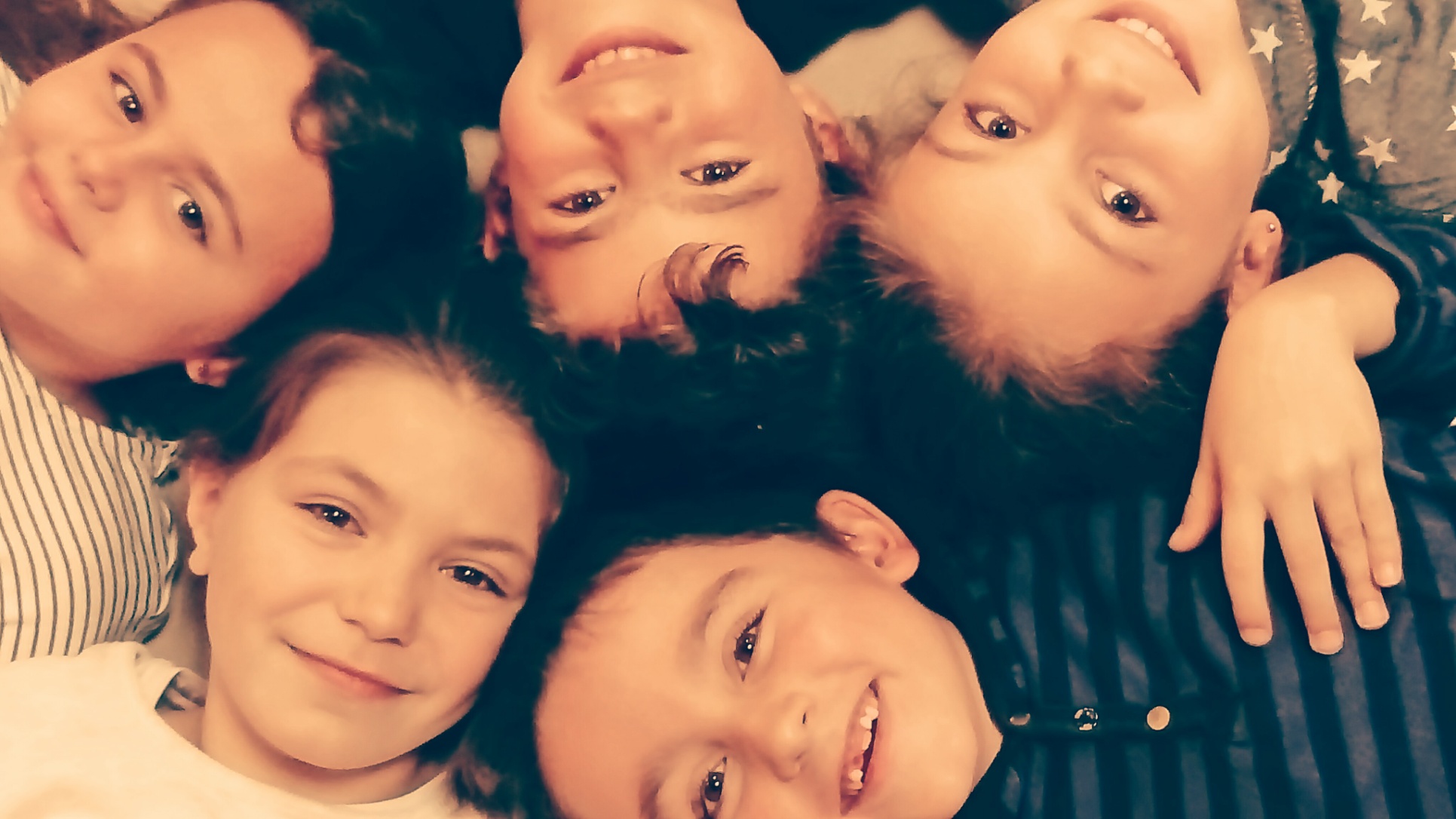 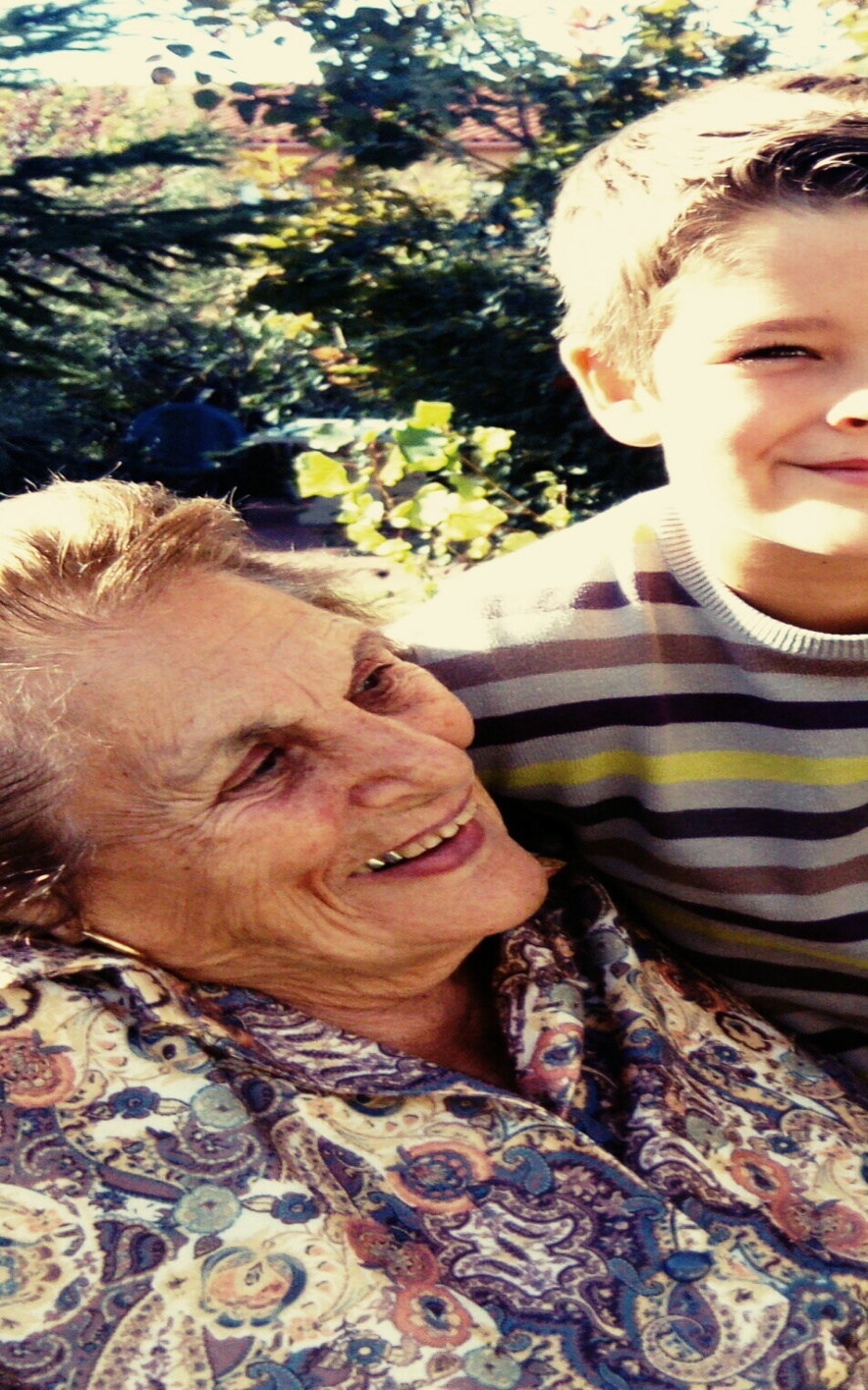 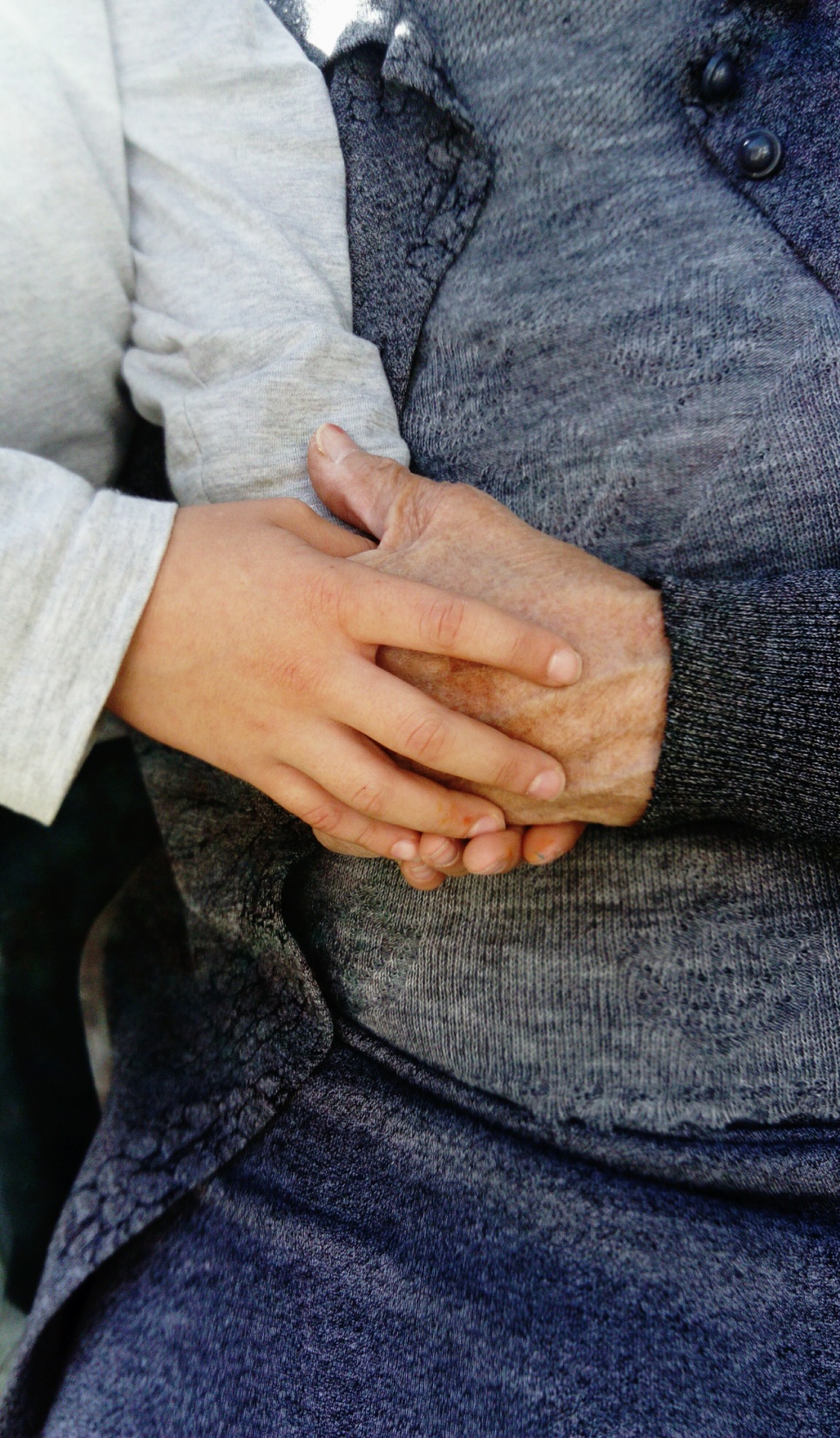 Questions  Présentation  de l’Art Thérapie Orateur : Malis Julien – Animateur en Etablissements d'hébergement pour personnes âgées dépendantes Collaboration : Halimi Liza – Art Thérapeute